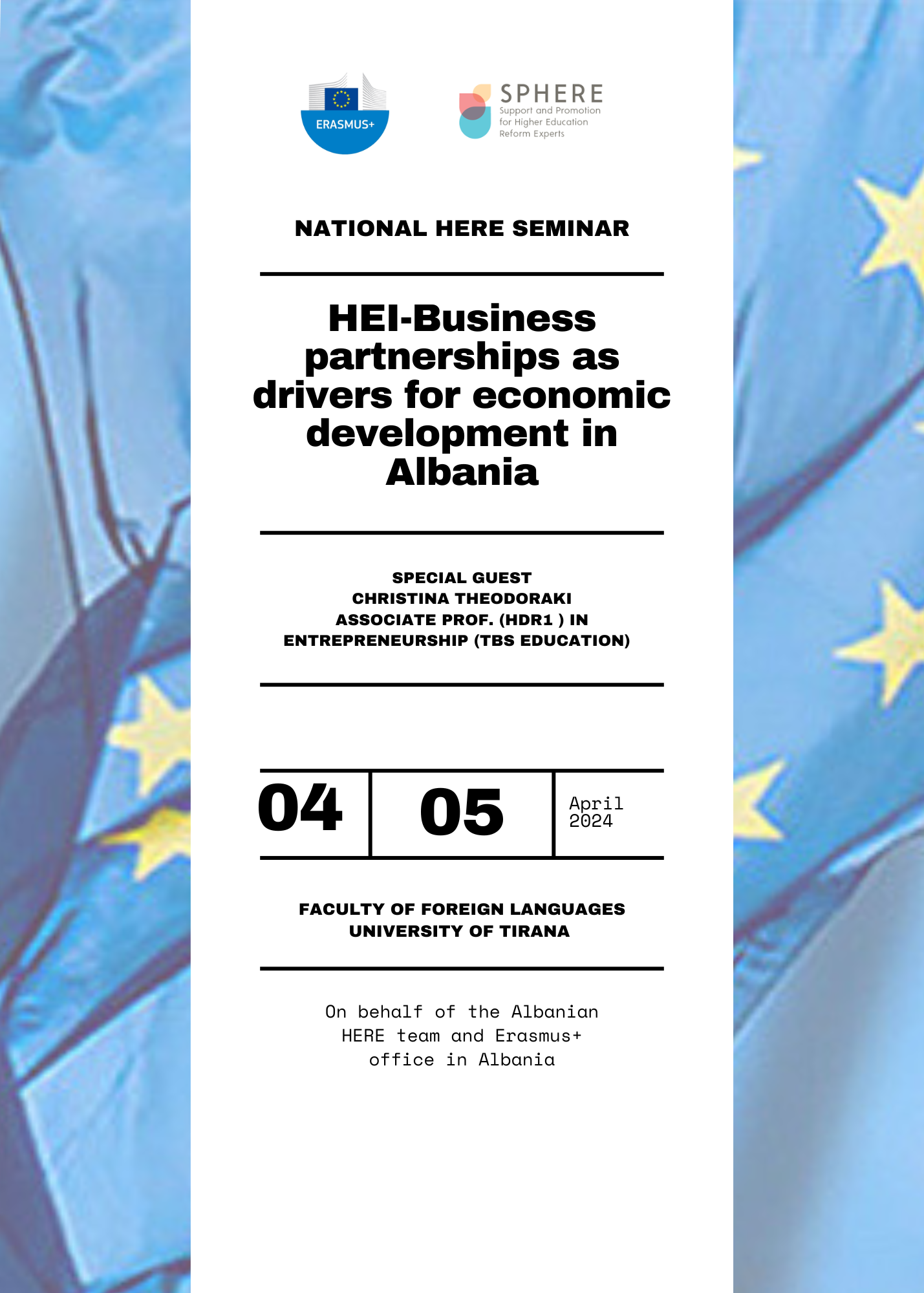 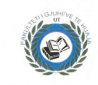 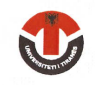 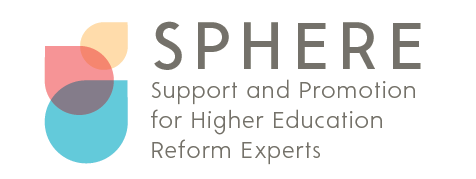 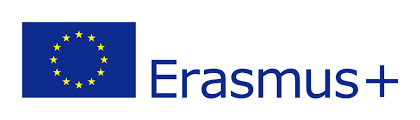 BUILDING A SUSTAINABLE ENTREPRENEURIAL ECOSYSTEM IN ALBANIA
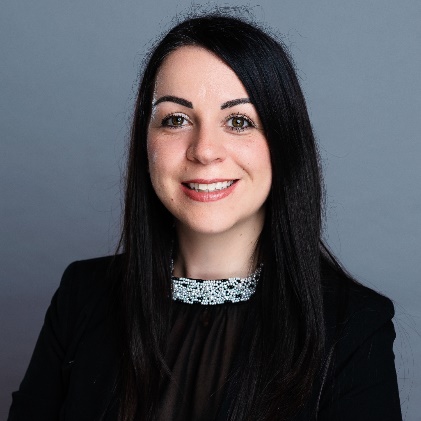 Associate professor (HDR) in Entrepreneurship, TBS Education
Editor Small Business Economics
Associate editor Journal of Small Business Management/ Management & Prospective (Gestion 2000)/RIPME
Assistant Program Chair ENT Div AOM
c.theodoraki@tbs-education.fr
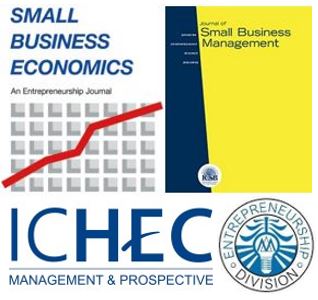 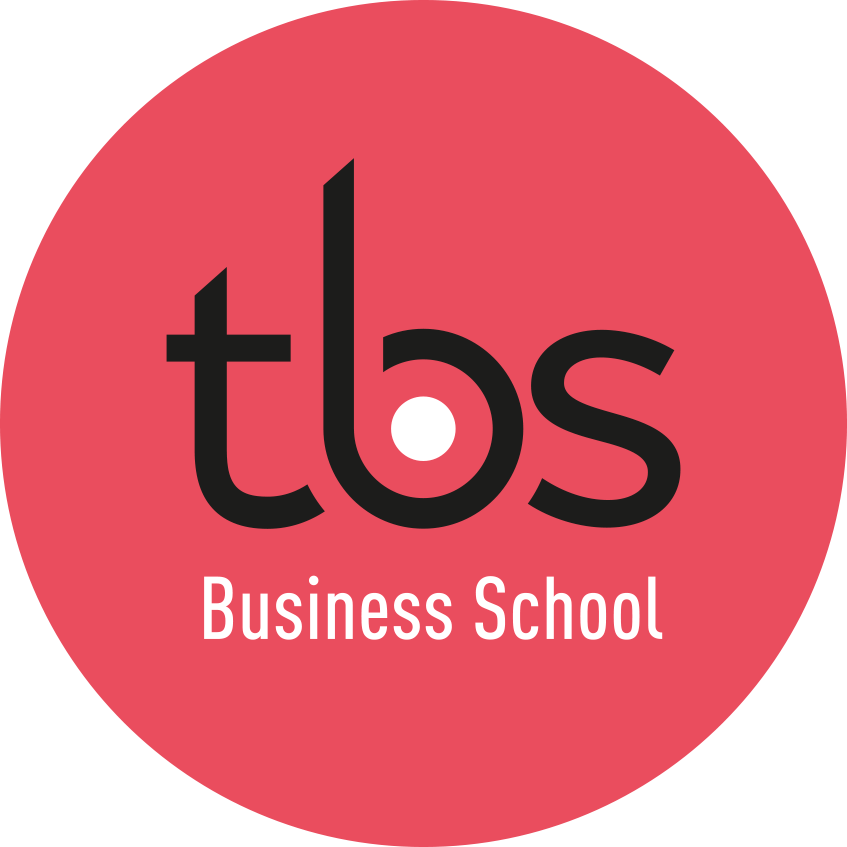 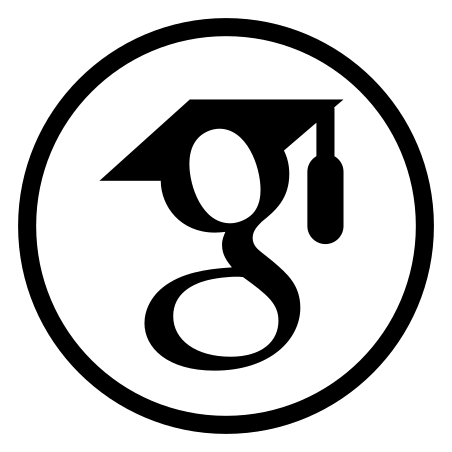 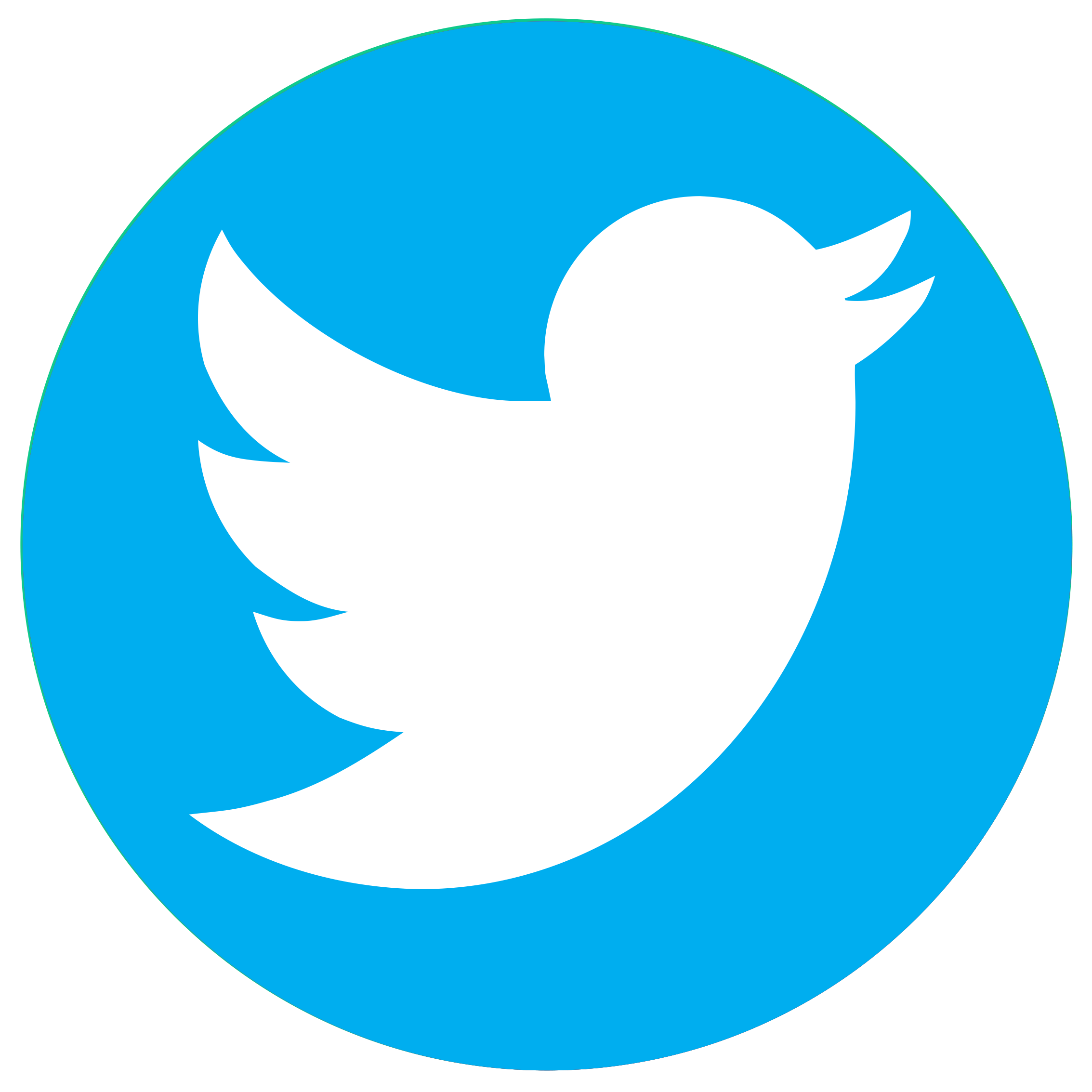 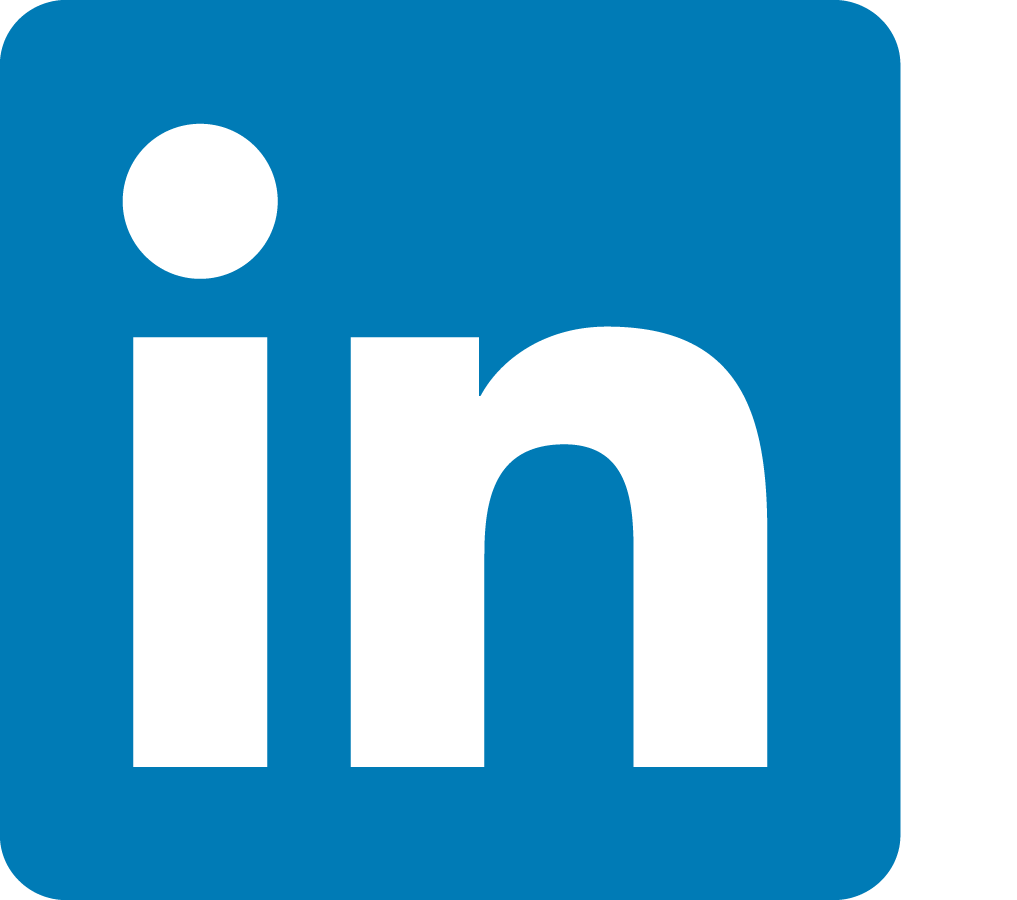 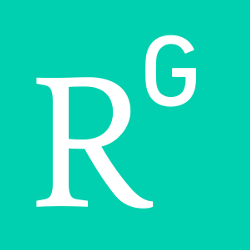 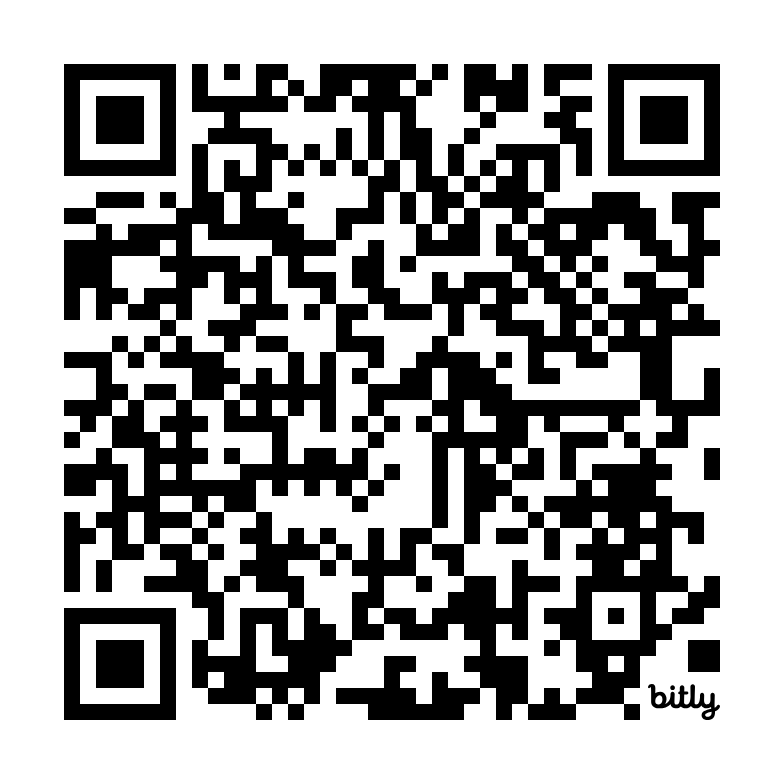 Find the presentation here:
https://bit.ly/SustainableEE-HEREAlbania
Dr. HDR Christina Theodoraki
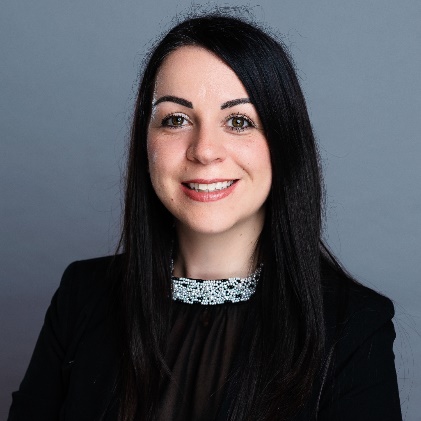 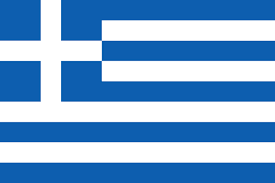 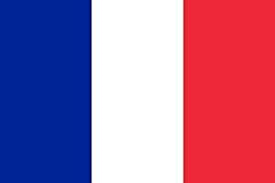 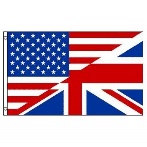 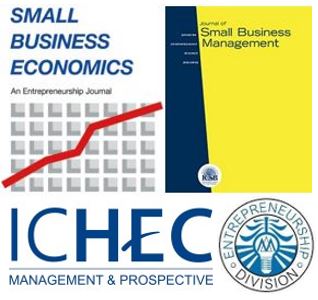 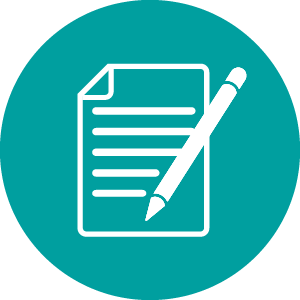 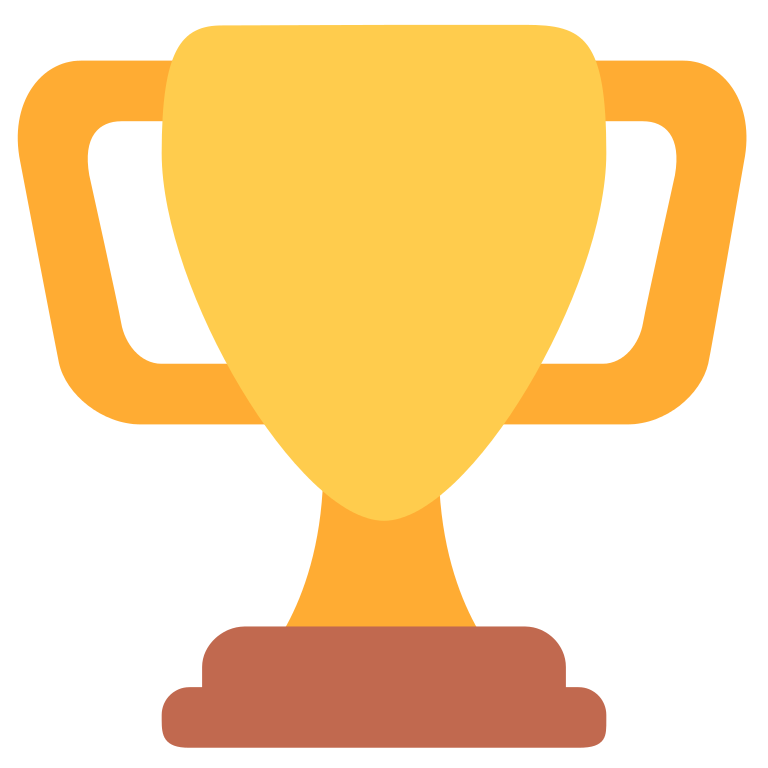 New publications
Distinctions
Messeghem, K., Theodoraki, C., Carayannis, E. (2023) Pour une modélisation de l’écosystème entrepreneurial sous forme de sous-écosystèmes : Apport de l’approche des systèmes complexes adaptatifs, Management International 
Theodoraki, C., Audretsch, D.B., Pastelakos, E. (2022) The Moderating Effect of Family Firms on SMEs Innovativeness and Internationalization, Revue de l’Entrepreneuriat 
Theodoraki, C. (2022), Evolution of Entrepreneurship Research: The Importance of Places, Revue de l’Entrepreneuriat, 21, 75-87, Access.
Sureka, R., Kumar, S., Mukherjee, D., Theodoraki, C. (2022) What restricts SMEs from adopting sophisticated capital budgeting practices? Small Business Economics, Read online. 
Cloitre, A., Dos Santos Paulino, V., Theodoraki, C. (2022) The quadruple/quintuple helix model in entrepreneurial ecosystems: an institutional perspective on the space case study, R&D Management, Open Access
Pastelakos, E., Theodoraki, C., Catanzaro, A. (2022) The role of innovation and internationalization support in small- and medium-sized enterprises’ export performance, European Management Review, 1–17. Read online
Theodoraki, C., Dana, L.P., Caputo, A. (2022), Building sustainable entrepreneurial ecosystems: A holistic approach, Journal of Business Research, Early access
Theodoraki, C. ; Messeghem, K. ; Audretsch, D. (2022) The Effectiveness of Incubators’ Co-Opetition Strategy in the Entrepreneurial Ecosystem : Empirical Evidence from France, IEEE TEM, Early access
Theodoraki, C. (2021), Ecosystème entrepreneurial académique : vers l’élaboration d’une stratégie écosystémique efficace, Revue internationale PME, 34(3-4), 68-89. Early access
Lô, A. ; Theodoraki, C. (2021). Achieving Interorganizational Ambidexterity Through a Nested Entrepreneurial Ecosystem, IEEE TEM, 68(2), 418-429 Early access
Theodoraki, C., Catanzaro, A. (2021), Widening the borders of the entrepreneurial ecosystem through the international lens, The Journal of Technology Transfer, Read online
Theodoraki, C. (2020). A Holistic Approach to Incubator Strategies in the Entrepreneurial Support Ecosystem, M@n@gement, Open Access
Editor Award, Innodays - International Conference for Innovation and Entrepreneurship
Cretan Distinguished Scientists with Excellence in Research
Best Policy Paper ICSB Global Award 2021 Pre-incubation Ecosystem
Babson Collaborative Member of the Year Award 2021
ICSB Resiliency Awards 2020 – Top 1 Best Webinar Understanding Entrepreneurial Ecosystems 
ICSB Resiliency Awards 2020 – Top 9 Article How to Build a Sustainable Ecosystem: The Relevance of Governance and Coopetition
Best dissertation award 2018 AEI
Best dissertation award 2018 AIREPME 
Recognized Entrepreneurial Ecosystem Builder – ESHIP community – Kauffman
Understanding Entrepreneurial Ecosystems
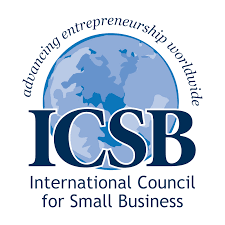 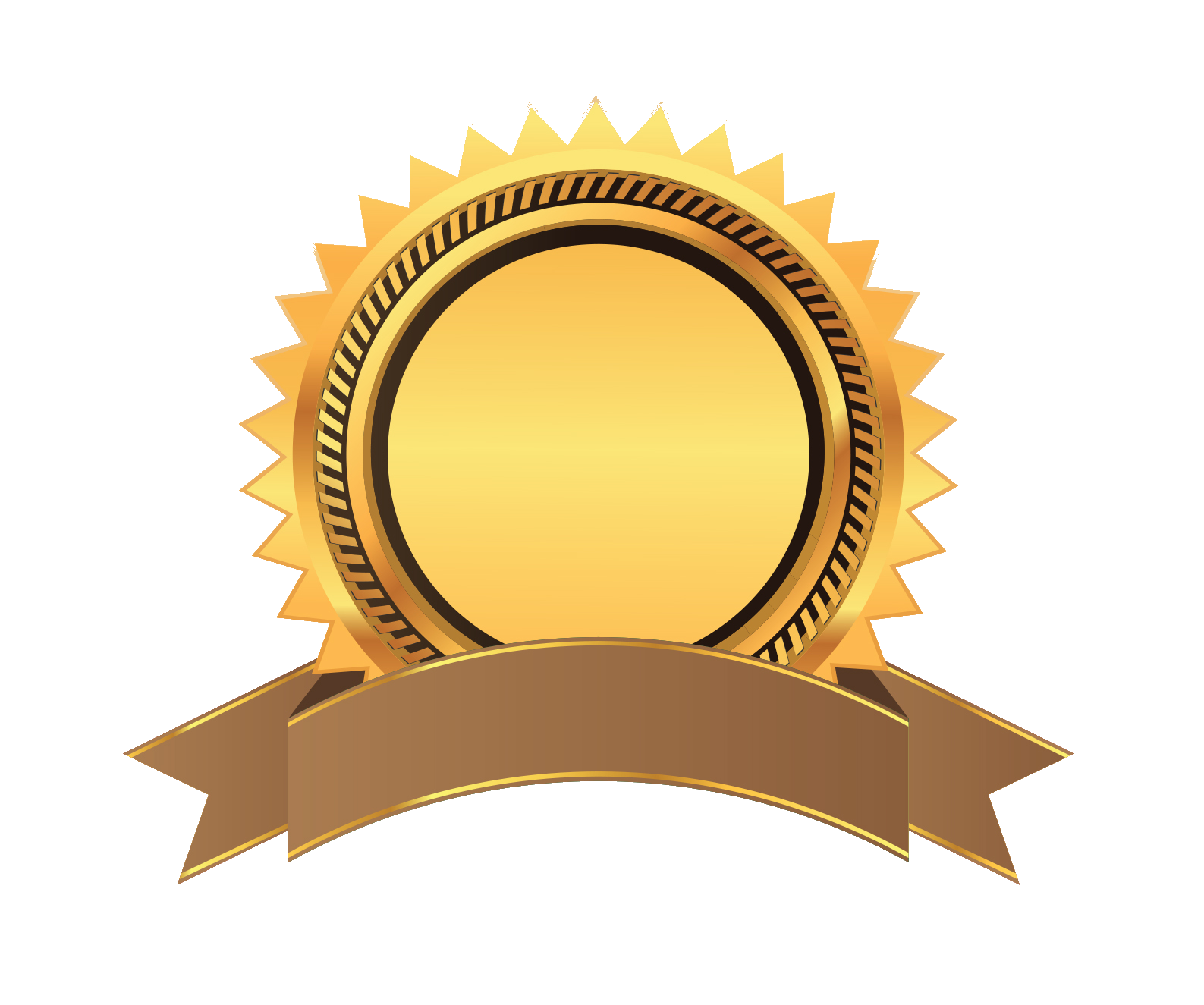 For more information watch the ICSB Webinar Here: 
Webinar Understanding Entrepreneurial Ecosystems
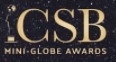 ICSB 2020
Entrepreneurial ecosystem 
A multi-faced, multi-level, multi-modal, multi-nodal, multi-disciplinary concept
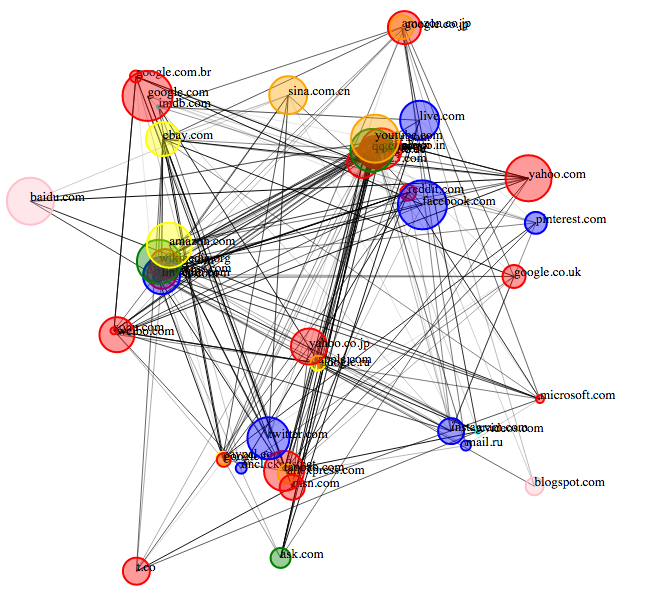 [Speaker Notes: For more information watch the ICSB Webinar Here: 
Webinar Understanding Entrepreneurial Ecosystems 
https://www.youtube.com/watch?v=HI3KXKxtIBQ&feature=youtu.be]
Why this topic?
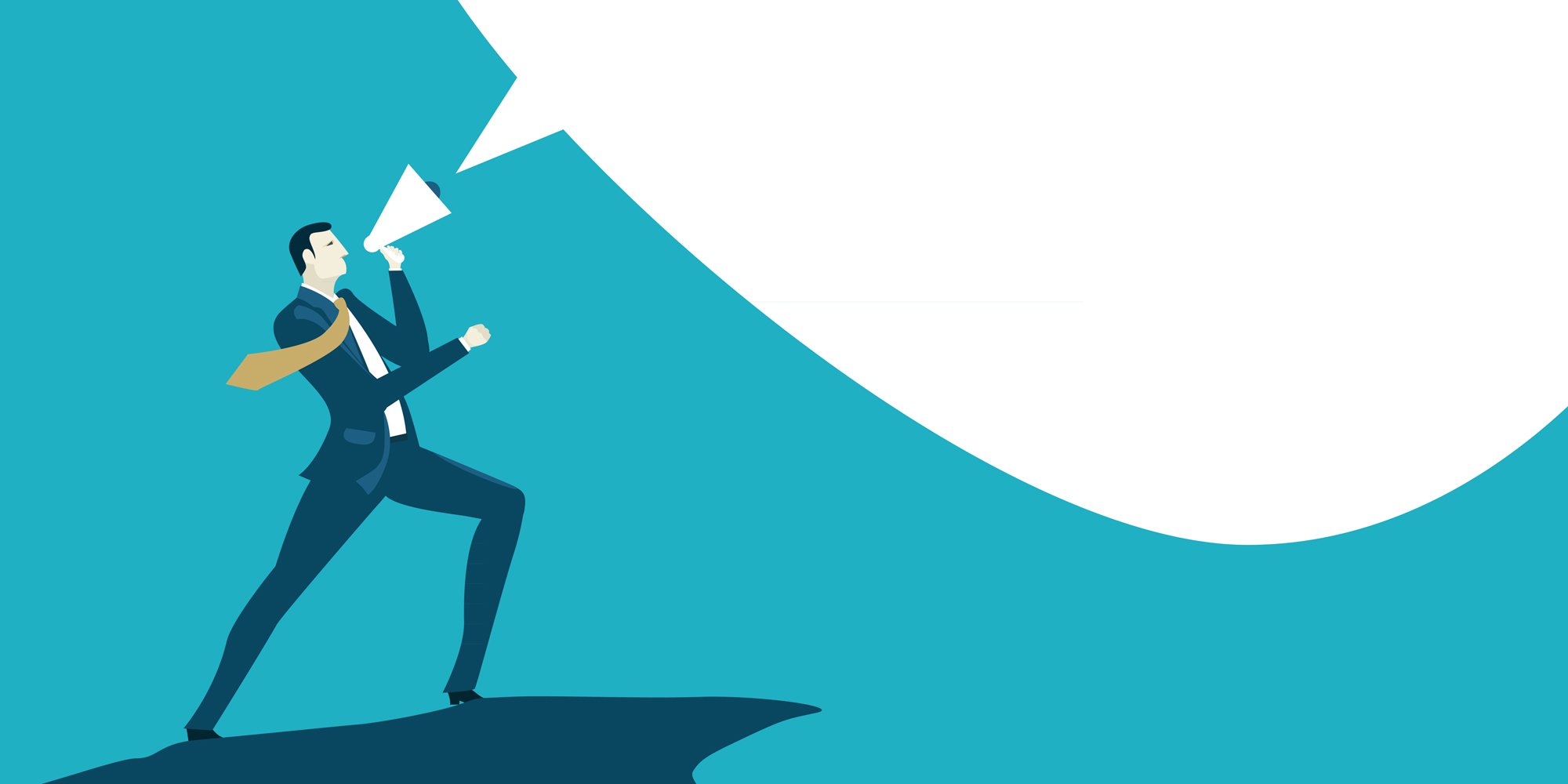 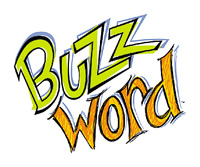 1
ecosystems
Everyone is using this
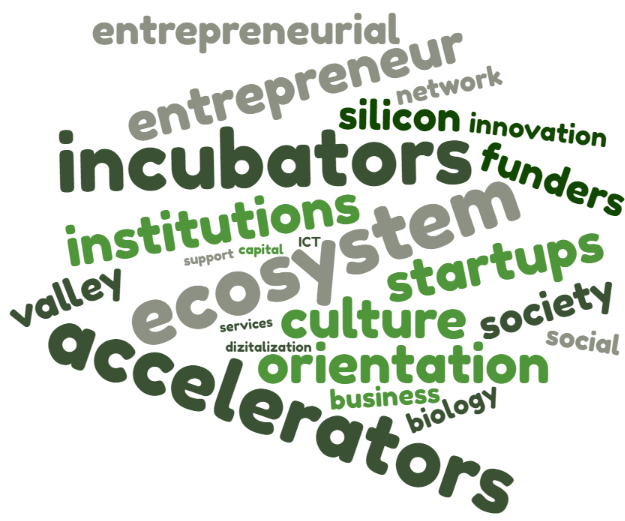 2
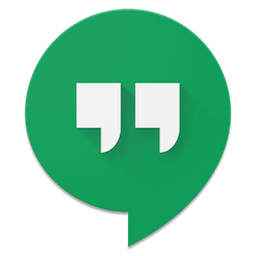 Multitude of terms and definitions
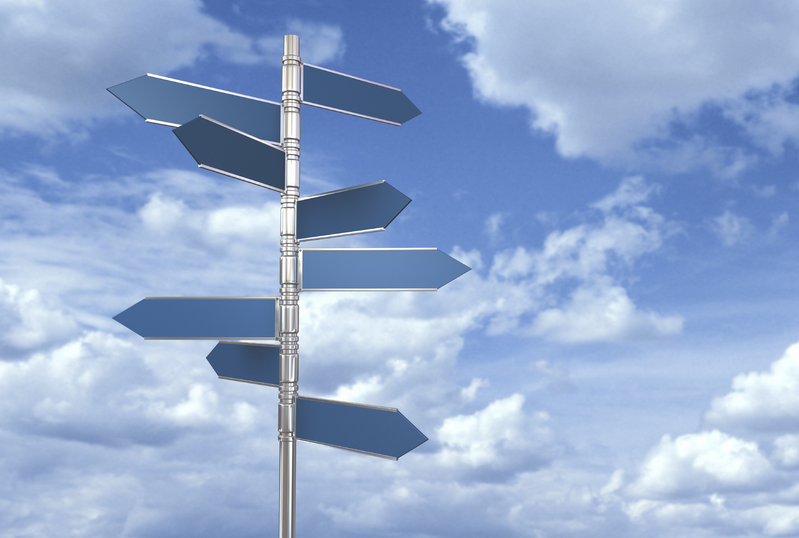 Growth
Resilience
Top-down
Female
Governance
3
Measures
Digital
Different directions of development
Bottom-up
Why this topic?
15 years of Ecosystem Research
1
ECOSYSTEM THINKING & OPENESS
Entrepreneurial ecosystem: emerging but under-developed theoretical stream (Spigel, 2017; Wurth et al., 2021)
Its expansion phase has already begun with its acceptance by the academic community (Theodoraki et al., 2022)
2
STRATEGIC EFFICIENCE
Incubators and Accelerators are key actors of the entrepreneurial ecosystem (Goswami et al., 2018, Van Weele et al., 2018; Theodoraki et al., 2020)
Incubator performance is highly criticized and considered as inefficient due to a lack of a clear strategy (Theodoraki et al., 2020)
3
Firms should not act as individual entities but as part of an ecosystem (Adner, 2017)
Need to develop holistic views to maintain sustainability (Theodoraki et al., 2018; Theodoraki et al., 2022)
FURTHER UNDERSTANDING
What we need?
1
2
3
4
Context: Challenges from Theory & Practice
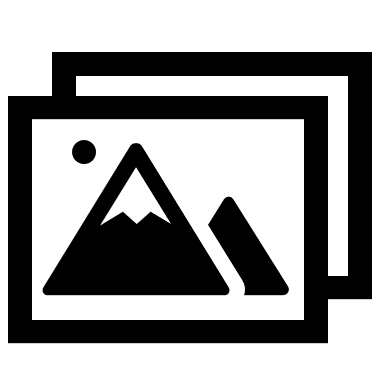 What we want?
The Silicon Valley Myth: Be like Silicon Valley…
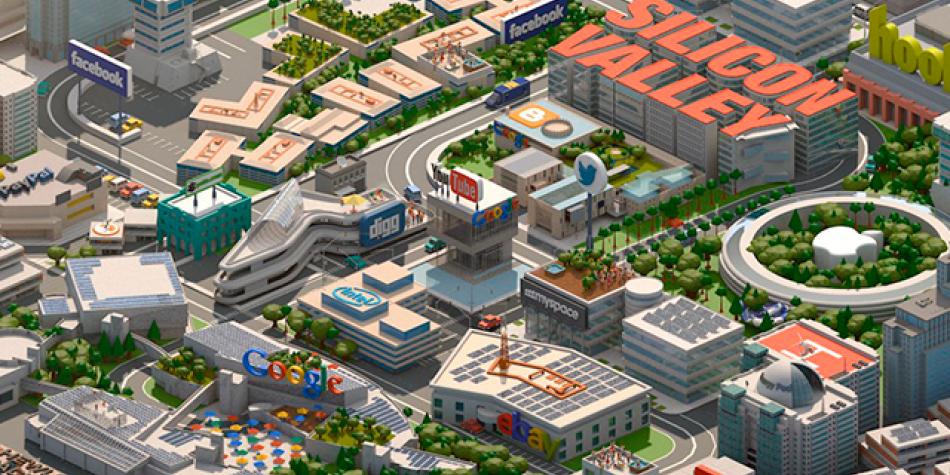 Source: newsbeezer.com
A successful ecosystem … is it possible?
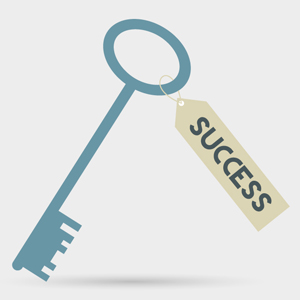 Step 2: Duplicate
Step 1: Make a list
Step 3: Recontextualize
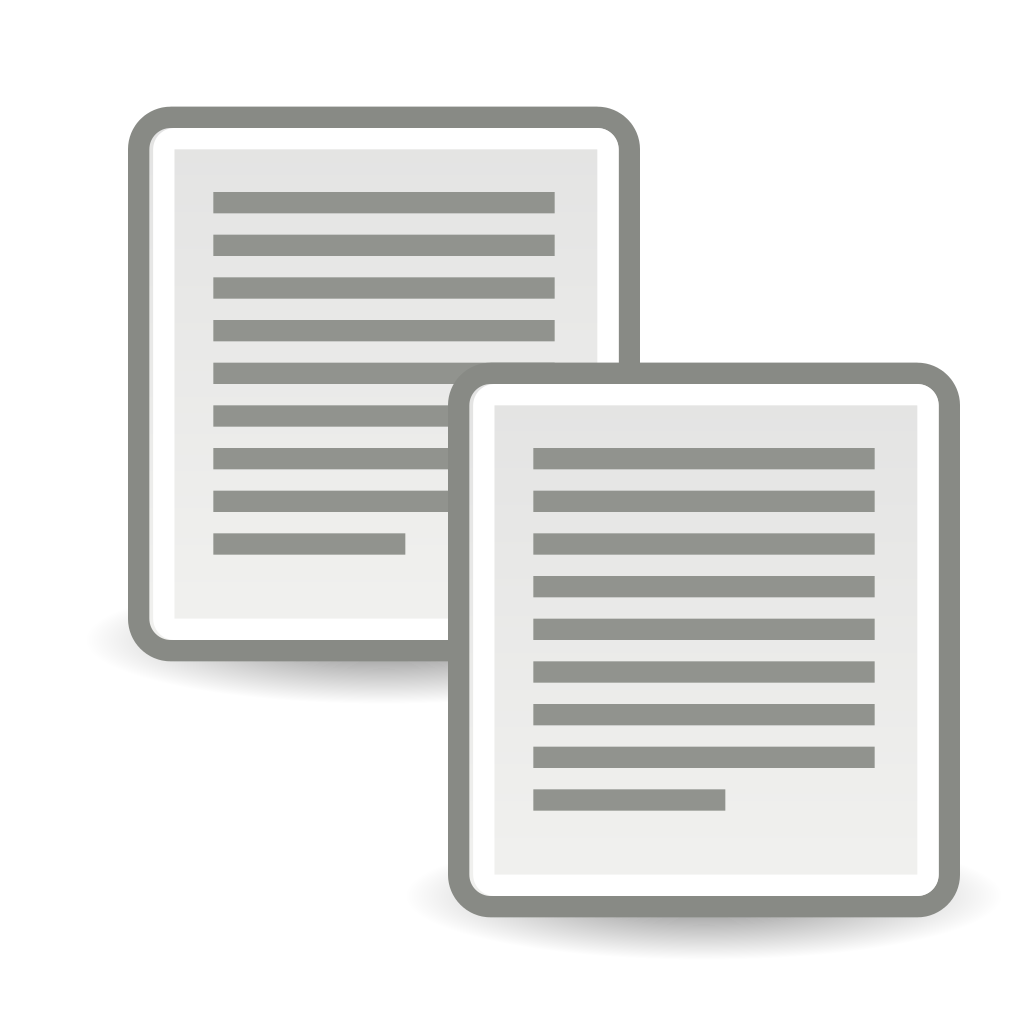 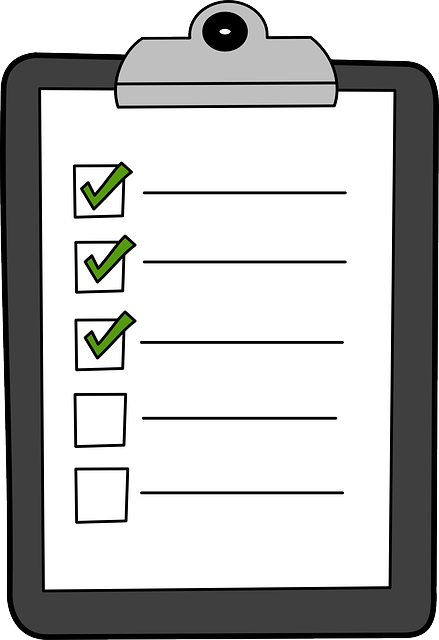 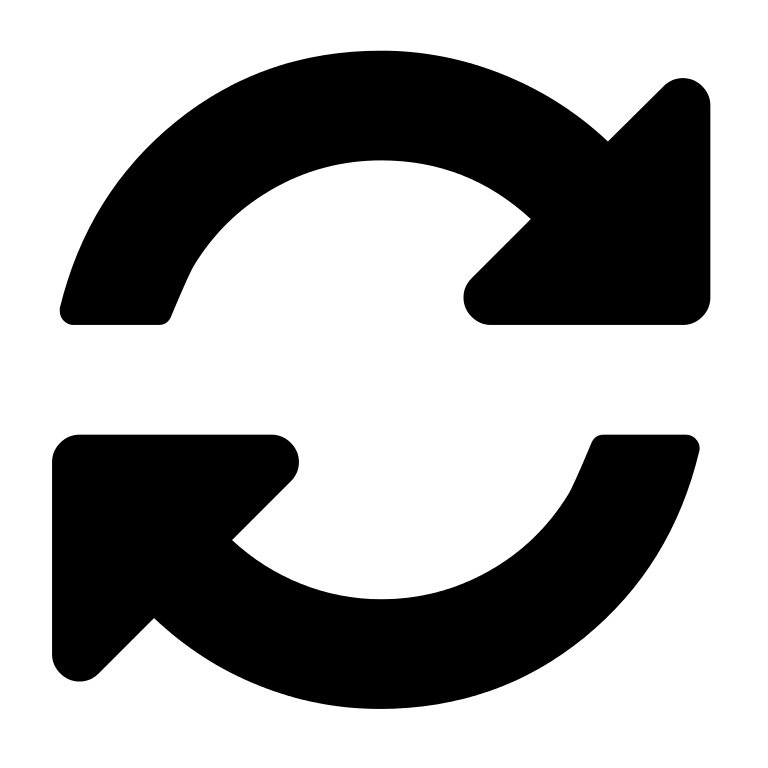 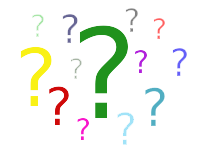 Cette photo par Auteur inconnu est soumis à la licence CC BY-SA
The state-of-the-art of entrepreneurial ecosystems
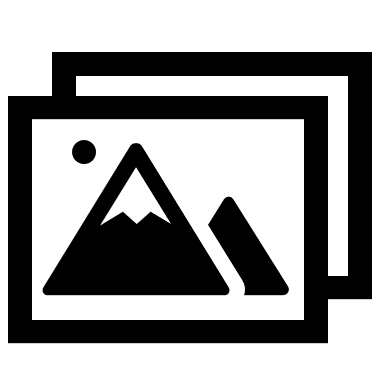 Historic evolution
Management
Biology
Entrepreneurship
Entrepreneurial ecosystem
Business ecosystem
Natural ecosystem
1993
1935
2010
2006
Boyd Cohen - EADA Business School, co-founder of IoMob
Daniel Isenberg - Babson College Executive Education
Arthur George Tansley (1871-1955) - British Ecologist
James F. Moore - Harvard Business Review
What we know?
Entrepreneurial ecosystem: emerging and developing research stream
Growing interest
Approval
Emergence
Expansion
Source: 119 selected articles, Scopus January 2021
Theodoraki, Dana, Caputo, 2022 Building sustainable entrepreneurial ecosystems: A holistic approach, Journal of Business Research, 140, 346-360.
Co-citation card by main contributions
Cluster 3
Cluster 1
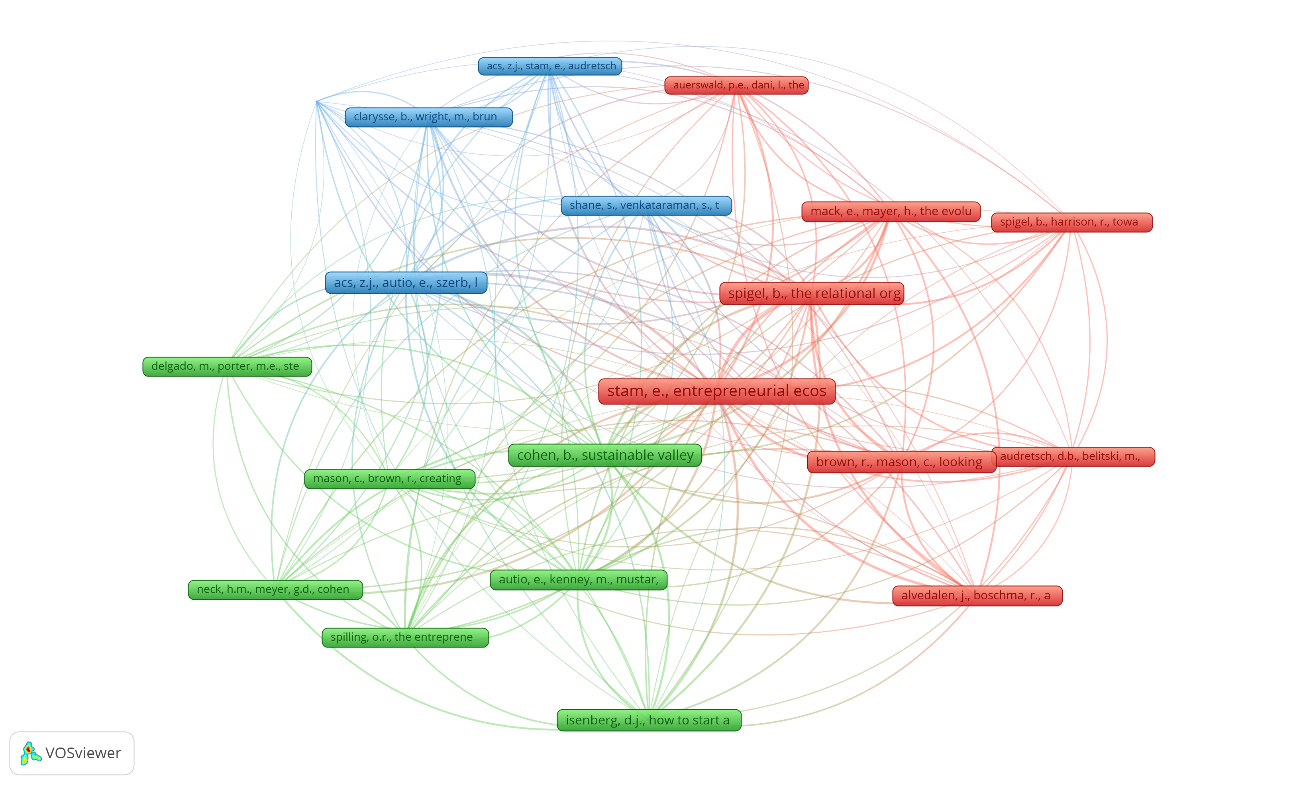 Strategic perspective
Ecosystem configuration
Cluster 2
System perspective
Theodoraki, Dana, Caputo, 2022 Building sustainable entrepreneurial ecosystems: A holistic approach, Journal of Business Research, 140, 346-360.
Bibliographic coupling by sources
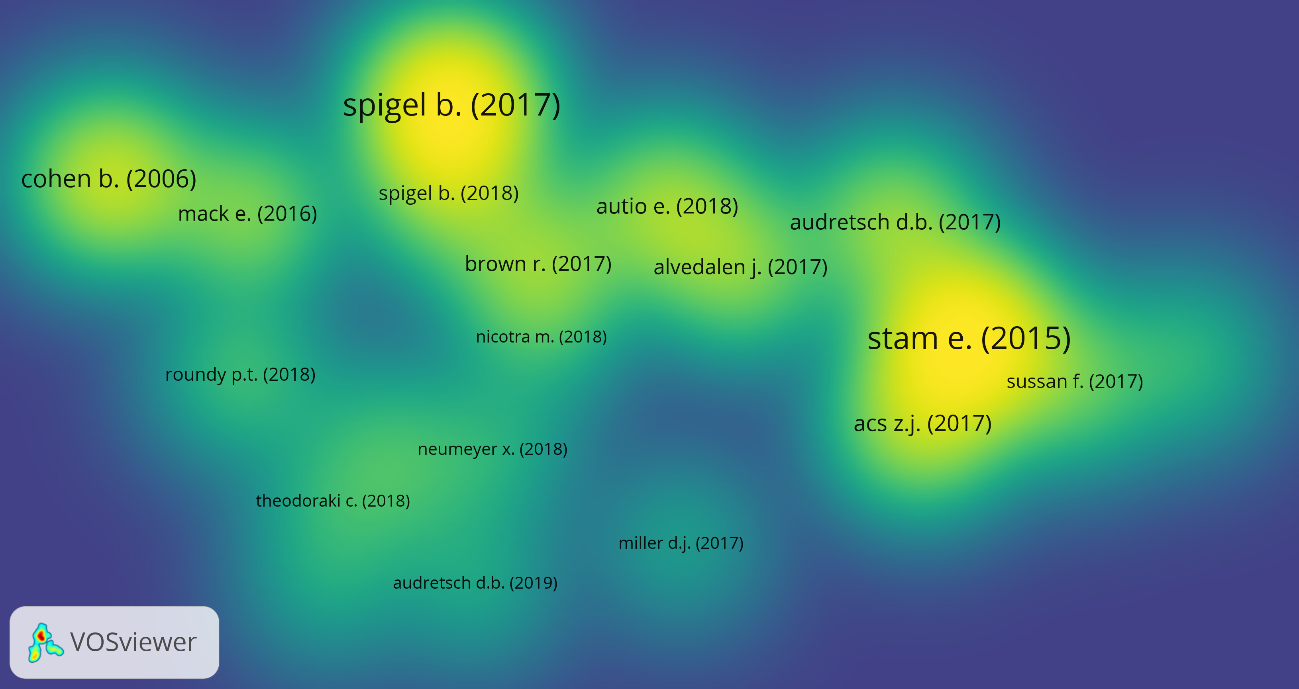 Configuration
Evolution
Regions
Sustainability
Digital
Measures
Resilience
Social networks
Incubators
System
Education
Societal impacts
119 articles, Scopus, January 2021
Theodoraki, Dana, Caputo, 2022 Building sustainable entrepreneurial ecosystems: A holistic approach, Journal of Business Research, 140, 346-360.
Exploring the Black Box of Ecosystems
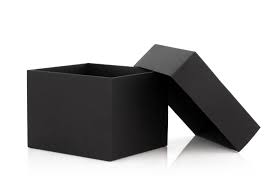 What does “ecosystem” mean?
What an “ecosystem” is…
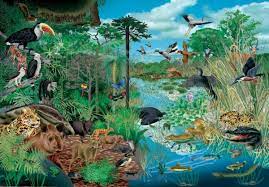 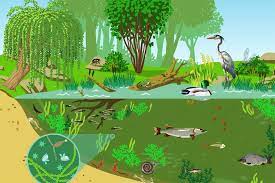 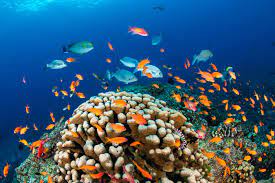 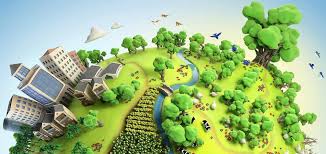 Ecosystem Metaphor: An Umbrella Concept
ICT Ecosystems
Platform Ecosystems
Entrepreneurial Ecosystems
Business Ecosystems
Local/Regional Ecosystems
Innovation Ecosystems
Entrepreneurship Educational Ecosystems
Knowledge Ecosystems
Natural
Ecosystems
Ecosystem Types
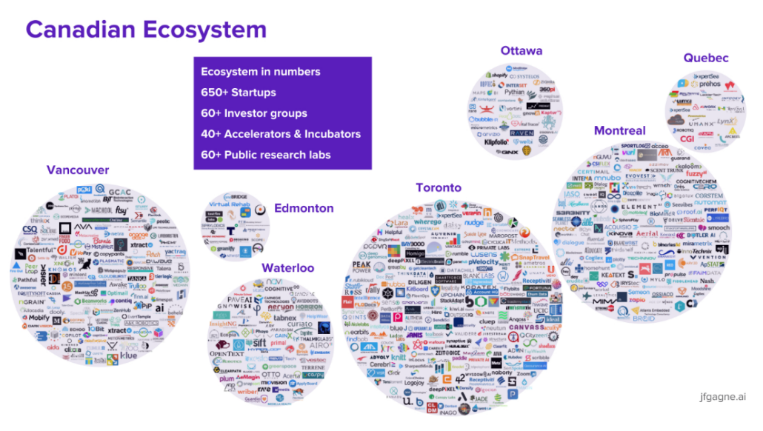 Type 3: Entrepreneurial Ecosystem
Type 2: Business Ecosystem
Type 1: Natural Ecosystem
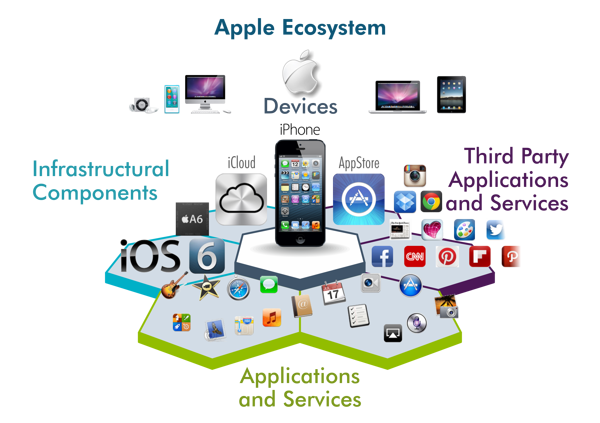 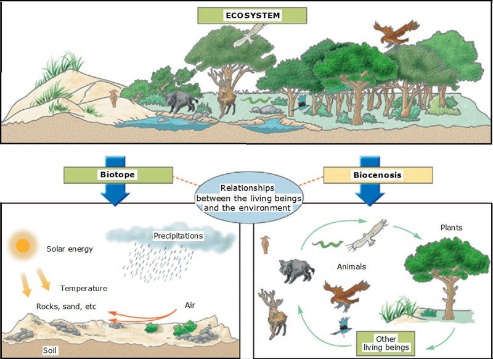 Entrepreneurial Ecosystem Definition
“a set of interdependent actors and factors coordinated in such a way that they enable productive entrepreneurship within a particular territory”
Stam and Spigel, 2016 p. 1
“Sustainable ecosystem Definition”
“an interconnected and collaborating group of stakeholders providing sustainability focused support to entrepreneurs in order to foster entrepreneurial activities and thereby contribute to the transformation to a sustainable regional economy” 
(Bischoff and Volkmann, 2018, p. 186)
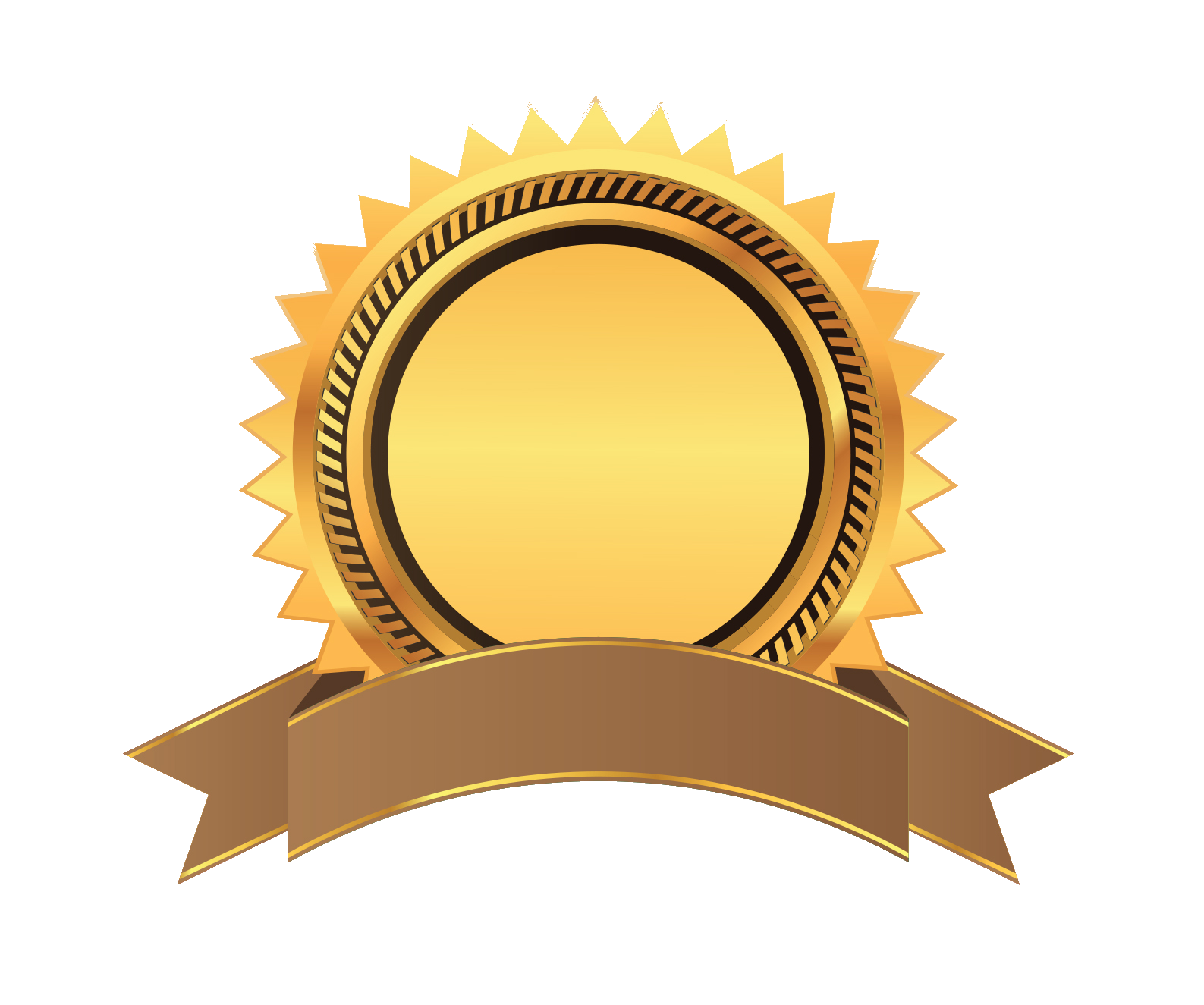 ICSB 2020
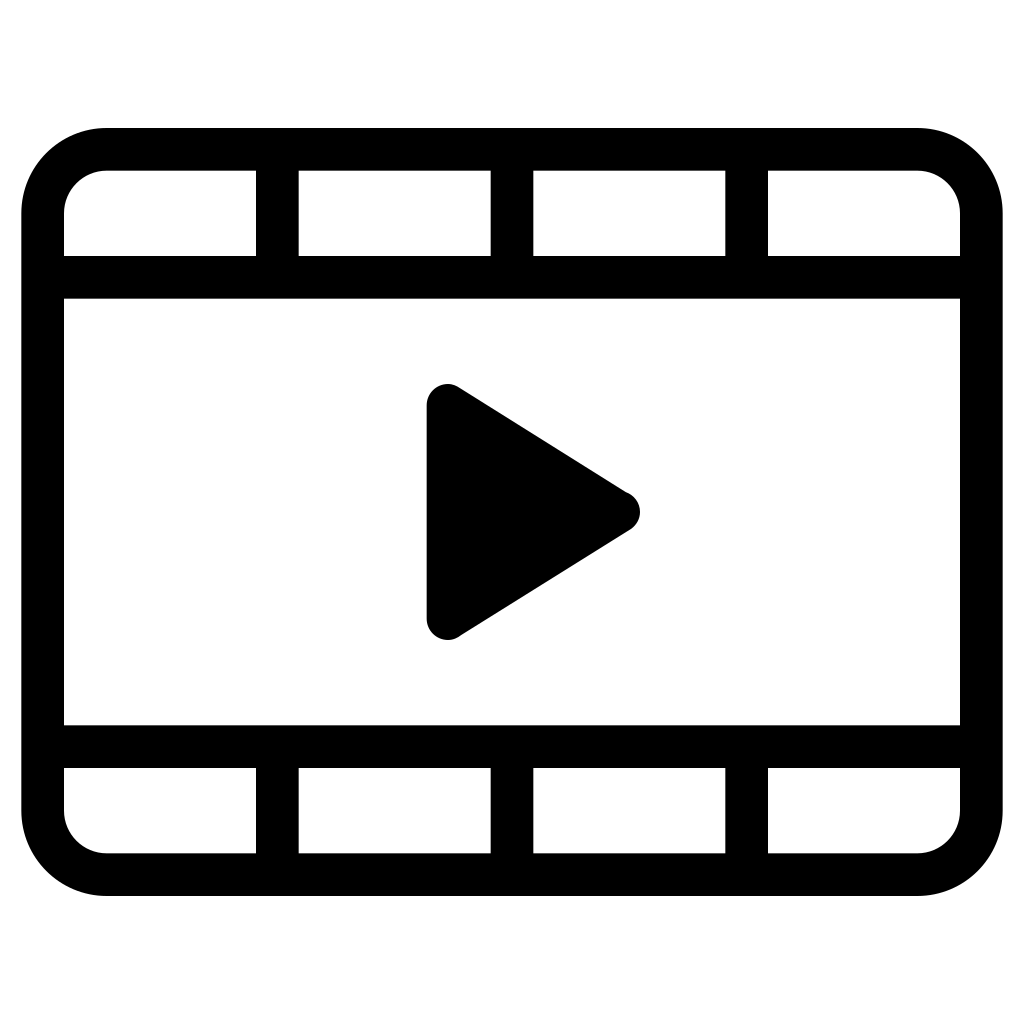 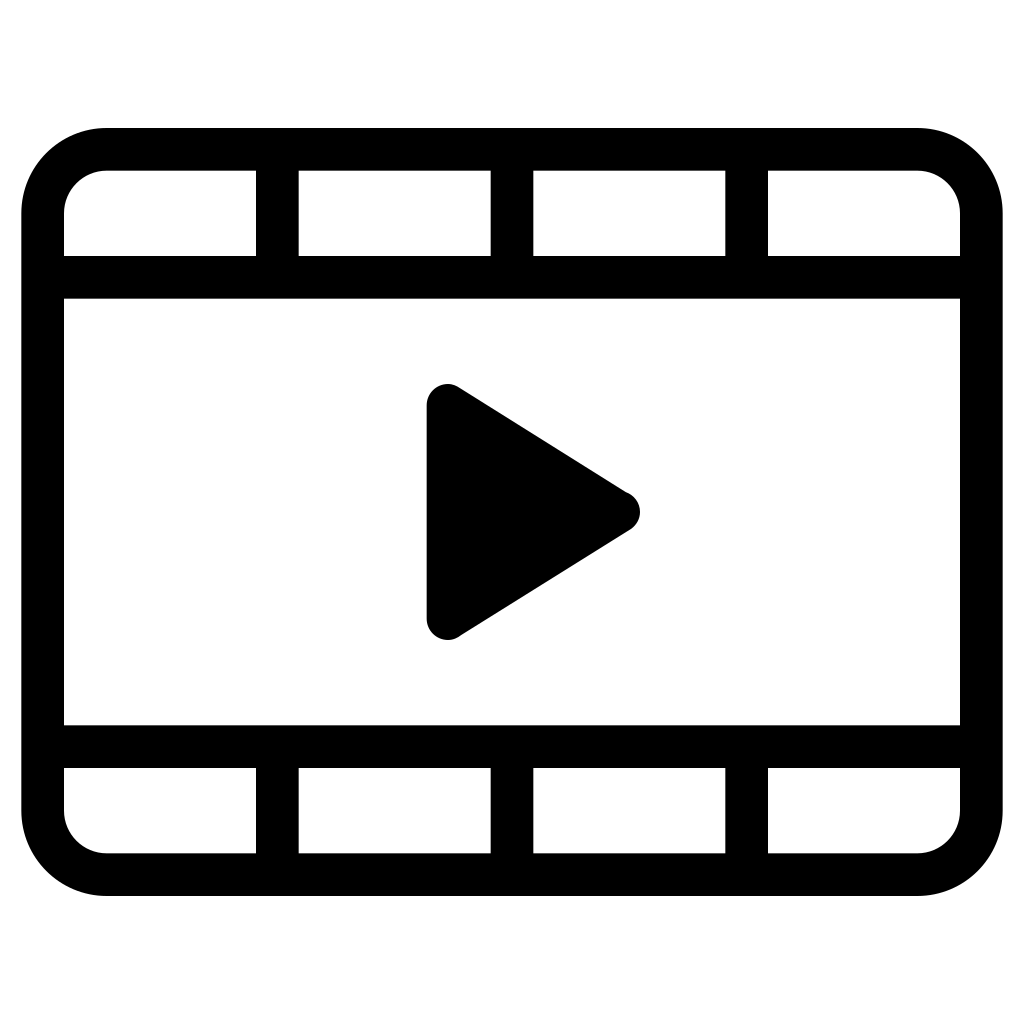 Webinar Understanding Entrepreneurial Ecosystems
ICSB Webinar, ICSB Resiliency Awards 2020
Qu’est-ce que l’écosystème entrepreneurial ? Fnege Media Dico Management Video ; Podcast
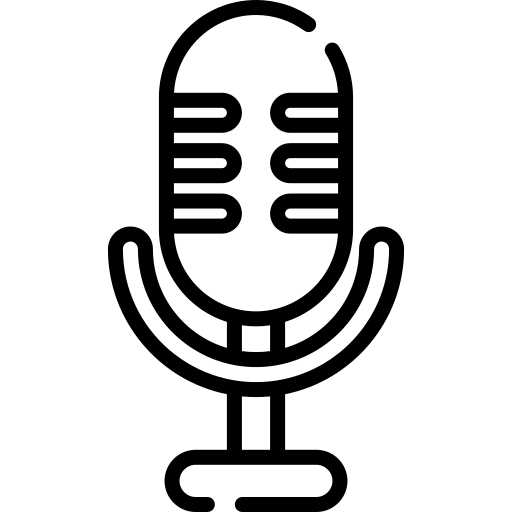 [Speaker Notes: Multidisciplinary combines several academic disciplines or professional approaches to examine the concept; 
Cross-disciplinary involves viewing one discipline from the perspective of another; 
Transdisciplinary is referring to more than one branch of knowledge.

The multi-, trans-, cross-disciplinary nature refers to the several origins of this concept deriving from biology, economy, geography, management, entrepreneurship etc. Hence, researchers from different disciplines have been interested in examining various types of ecosystems from different lens and perspectives including the configurations approaches (Spigel, 2017), network approach (Scott et al., 2022, Fernandes & Ferreira, 2022; Neumeyer & Santos, 2018); system approaches (Stam & Van de Ven, 2021; Roundy et al., 2018), process-based approaches (Spigel and Harrison, 2018), institutional approaches (Cloitre et al., 2022), multi-level approaches (Theodoraki & Messeghem, 2017), or even ecosystem as a method (Theodoraki, 2020; van Rijnsoever, 2022). 

The holistic, multi-lateral, and inclusive view refers to the variety of ecosystem elements and their interactions as well as the different views to examine this concept. As a result, several studies have concentrated on specific aspects of the ecosystem, such as intermediaries and support organizations (Theodoraki et al., 2022b), funding entities (Spigel, 2022), or government (Wei, 2022), as an entry point for analysis. To supplement these challenges and develop a comprehensive understanding of entrepreneurial ecosystems, existing theories have explored them from various perspectives, including networks, strategy, process, and governance.]
EE Main Components
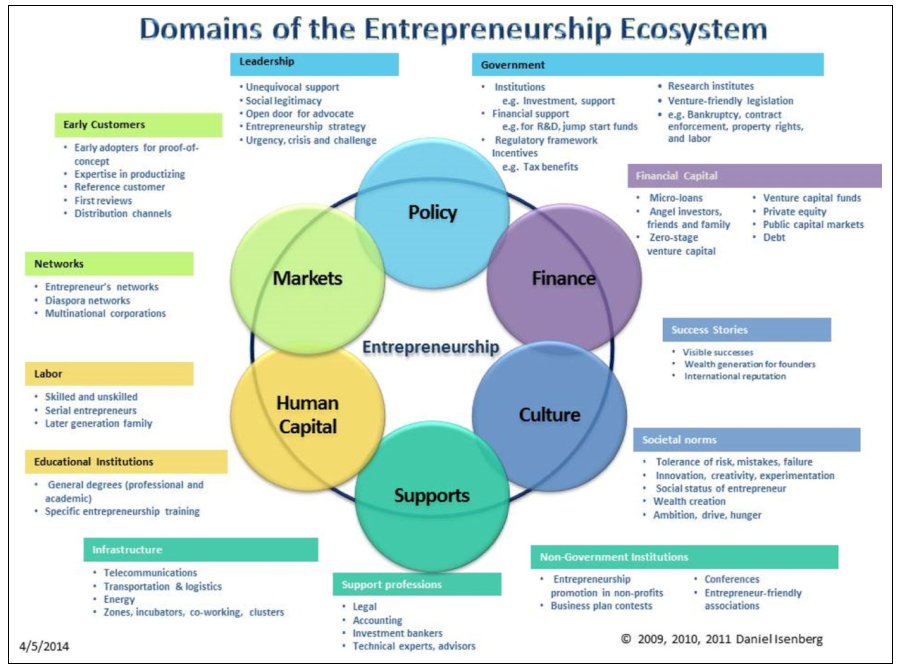 Main Models - Tools and Tips
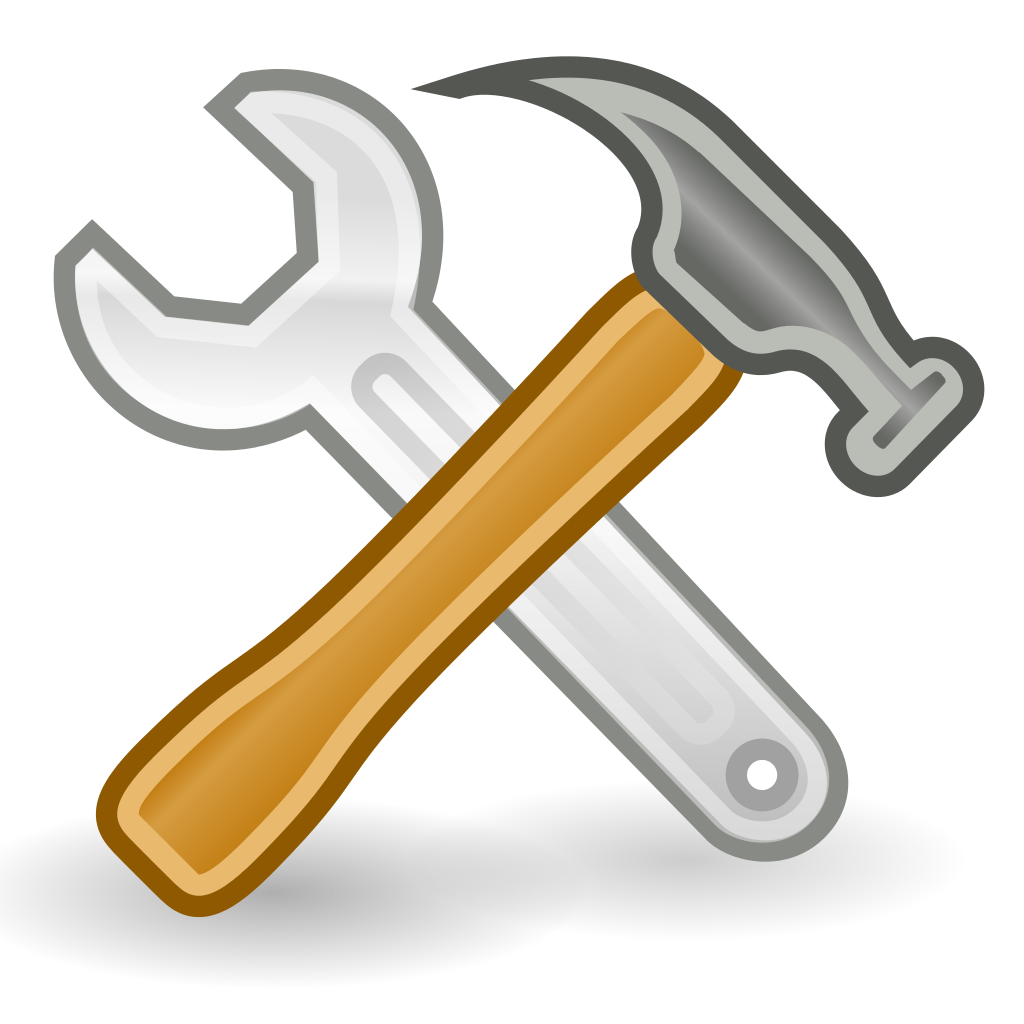 Ecosystem Layers: A Multi-level Phenomenon
Identify the level of analysis
Mega
International ecosystem
Macro
Entrepreneurial ecosystem
Ecosystem
Sub-ecosystems
Meso
Entrepreneurial Support Ecosystem
Firm-level ecosystems
Micro
Incubator Ecosystem
Firm Ecosystem
Theodoraki and Messeghem, 2017,  p. 61 Exploring the entrepreneurial ecosystem in the field of entrepreneurial support: a multi-level approach, International Journal of Entrepreneurship and Small Business, 31(1), 47-66.
Ecosystem Configuration
Examine the ecosystem configuration
Ties
STRUCTURAL
Stability
Configuration
Shared goals and languages
COGNITIVE
Shared narratives
Trust
RELATIONAL
Members obligations
Norms
Identification
Theodoraki, Messeghem and Rice, 2018, p. 163 A Social Capital Approach to the Development of Sustainable Entrepreneurial Ecosystems: An Explorative Study, Small Business Economics, 51(1), 153-170
The Development of Sustainable Entrepreneurial Ecosystems through Social Capital: The Cases of Academic Incubators – Read the article HERE
Beyond the ecosystem boundaries
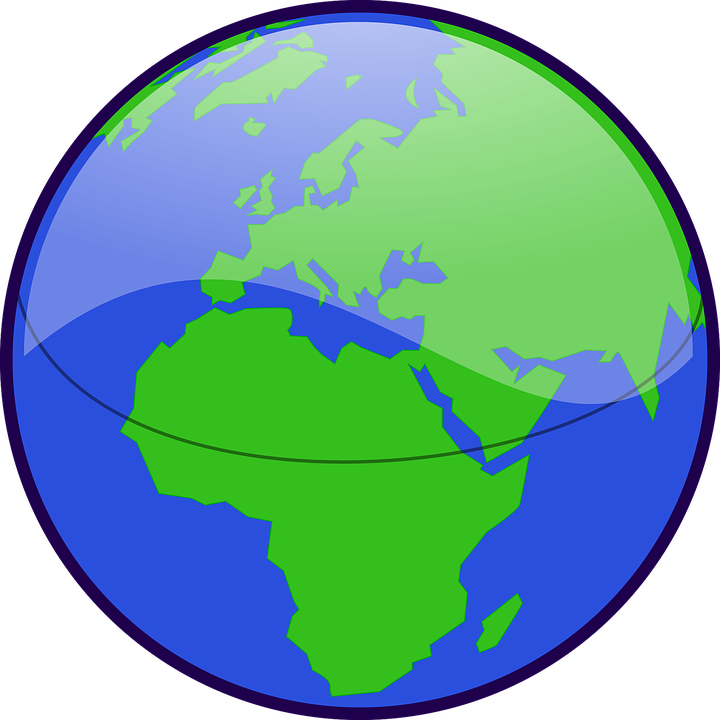 International Perspective
International perspective of the Entrepreneurial ecosystem
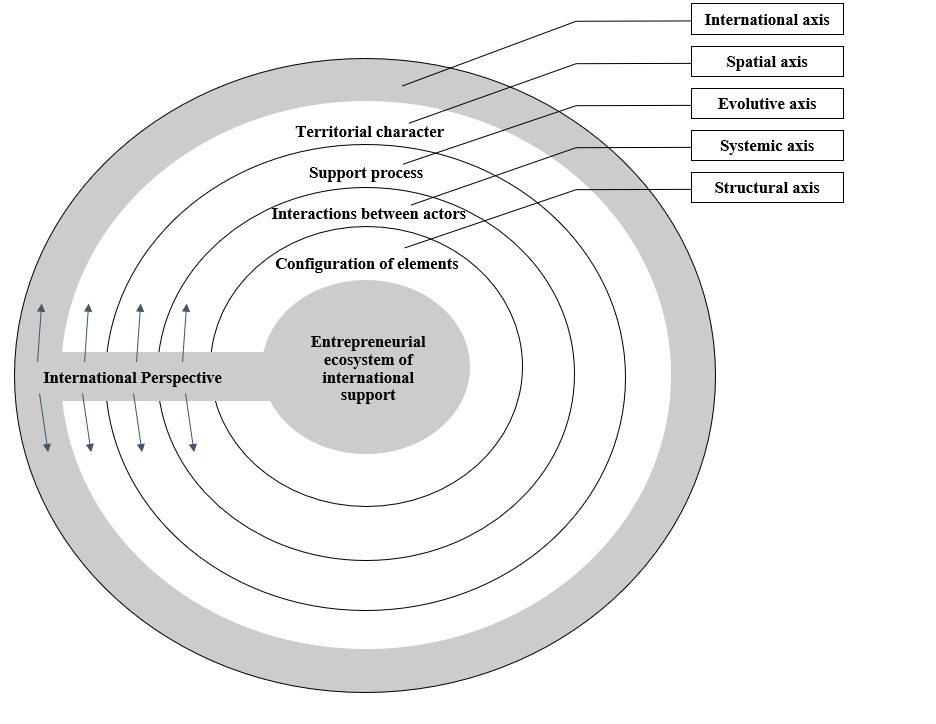 Theodoraki & Catanzaro (2022) Widening the borders of the entrepreneurial ecosystem through the international lens, The Journal of Technology Transfer, 47, 383-406.
Entrepreneurial Sub-ecosystems
Model and interaction effects of the entrepreneurial sub-ecosystems
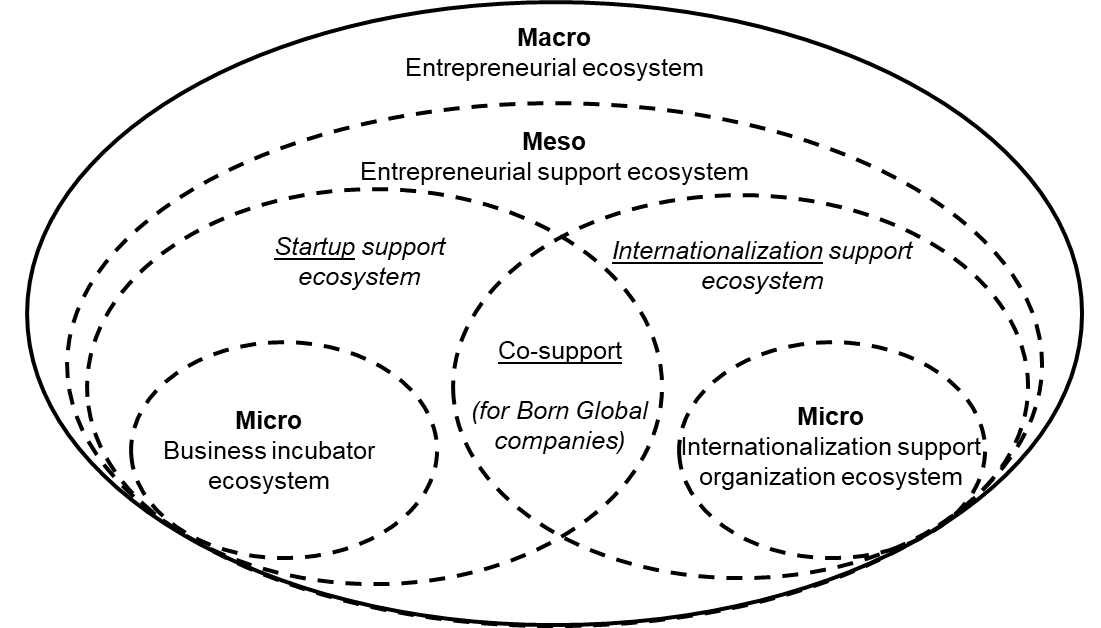 Theodoraki & Catanzaro (2022) Widening the borders of the entrepreneurial ecosystem through the international lens, The Journal of Technology Transfer, 47, 383-406.
Determine the ecosystem strategy
The Ecosystem Strategy
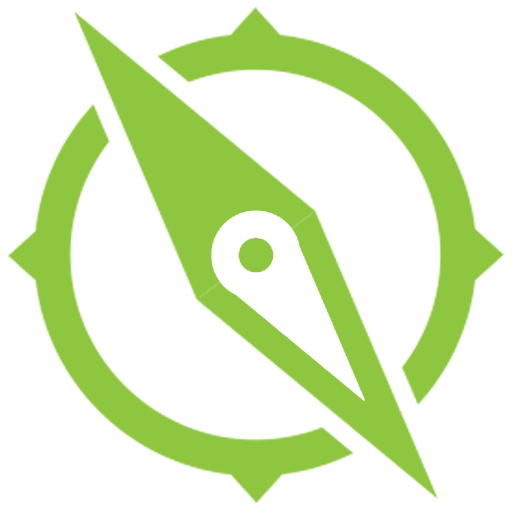 Exploring the Ecosystem Strategy
‘The incubator was built complementarily with the offer of regional services’ IM#Case_D#3
‘These are incubators that compete. It is an unfair competition as there are private and others are public’ C#Case_E#1
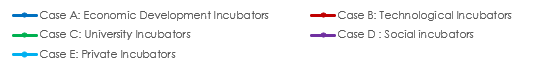 Finding #1: 10 major antecedents of cooperation and 12 major antecedents of competition
Finding #2: Competition and cooperation are influenced by:
Environmental or structural factors
Relational or competitive factors
Cognitive factors 
Finding #3: Each type of incubators chooses different coopetition strategy
Theodoraki, 2020 A Holistic Approach to Incubator Strategies in the Entrepreneurial Support Ecosystem”, M@n@gement, 23(4), p. 13-27
Source: 48 interviews with ecosystem actors in the South of France, 2014
Adjusting the Ecosystem Strategy
Eco. dev. generalist
Institutionals (5,4)
Funding agencies (5,2)
Chambers of commerce (5,1)
Incubators (4,4)
Private experts (4,1)
Research entities (3,5)
TTOs (2,6)
Eco. dev. generalist
Chambers of commerce (3,9)
Incubators (3,3)
Private experts (2,6)
Institutionals (2,1) 
TTOs (1,8)
Funding agencies (1,5)
Research entities (1,5)
Theodoraki et al., 2016, Labex Entreprendre
Source: 197 questionnaires with ecosystem actors in France, 2016
Outcomes of Ecosystem Strategy & Performance
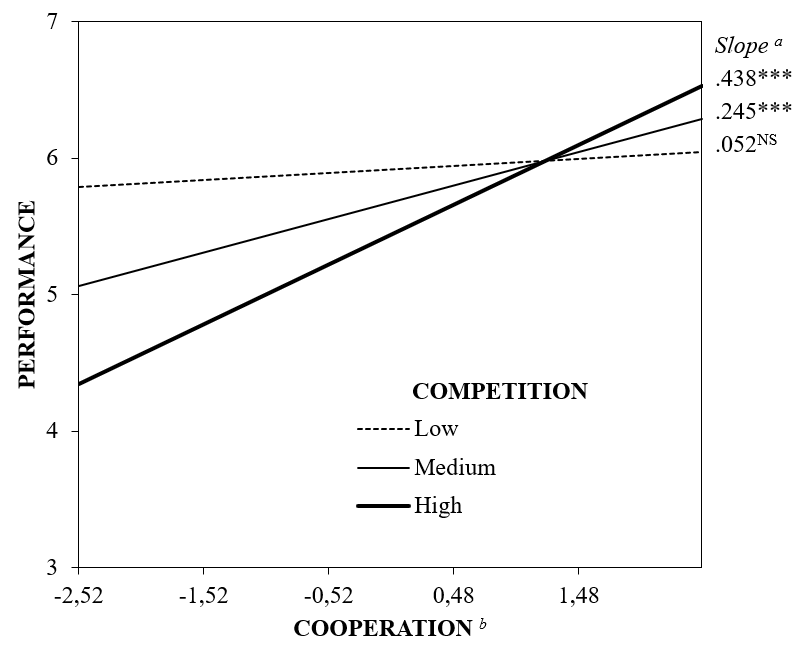 Effects of Co-opetition on Incubator Performance
Theodoraki et al., 2020, IEEE TEM
Source: 156 questionnaires with incubators in France, 2016
Exploring the Ecosystem Strategy
Cross-level strategic fit differentiation engine model
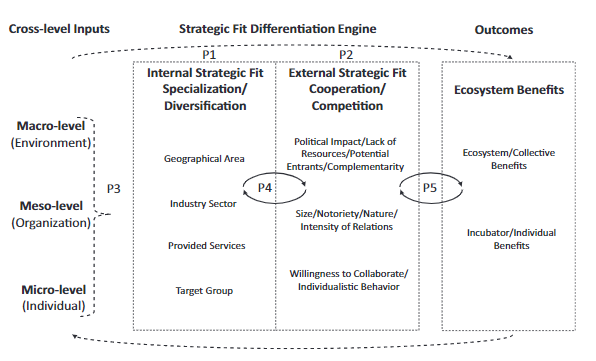 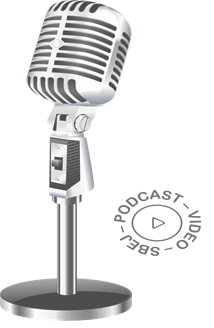 Une approche stratégique de l’écosystème entrepreneurial, FNEGE Media - Recherche, July 9th (in French) Video ; Podcast
Theodoraki, 2020, p. 22 A Holistic Approach to Incubator Strategies in the Entrepreneurial Support Ecosystem”, M@n@gement, 23(4), p. 13-27
Contextualizing Entrepreneurial Ecosystem
Awareness: Myths or Reality
Strategic elaboration
1
1
Silicon Valley Myth
2
5
2
Old wine in new bottles myth
Ecosystem strategy development
3
Excluding myth
4
Equality myth
3
4
5
Love myth
6
Built in 1 day myth
Theodoraki, (2021) Ecosystème entrepreneurial académique : vers l’élaboration d’une stratégie écosystémique efficace, Revue internationale PME, 34(3-4), 68-89
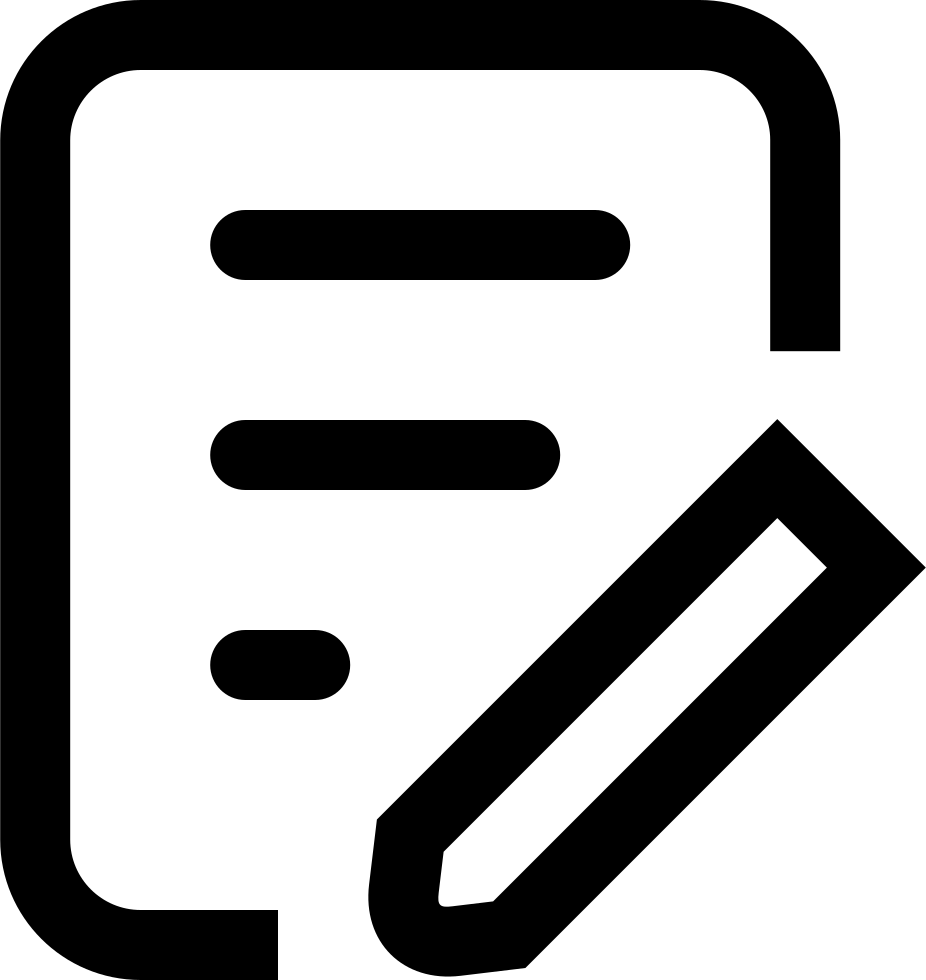 Improve the Ecosystem sustainability
The Ecosystem Sustainability
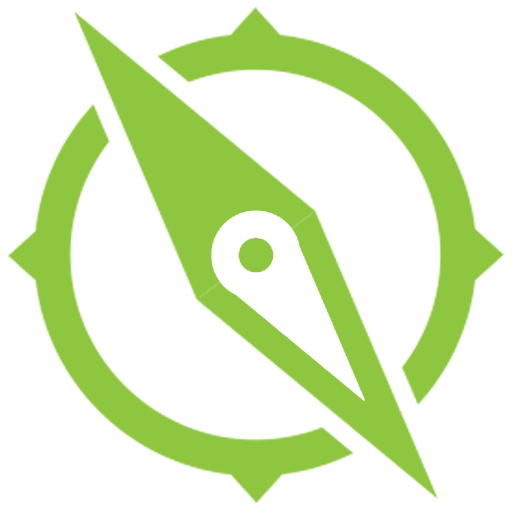 Ecosystem Sustainability Loop
Adaptability to the local specificities
Top-down & Bottom-up governance
MATERIAL
ENTREPRENEURIAL ECOSYSTEM SUSTAINABILITY
Cooperation & Coopetition
How to Build a Sustainable Ecosystem: The Relevance of Governance and Coopetition – Read the article HERE
Theodoraki, 2019, ICSB Gazette, Best Article Top 9 Resiliency Awards 2020
Ecosystem Sustainability – ESG Framework
Environmental
Aligned with sustainable development goals(SDGs) 

Liguori & Bendickson, 2020; Volkmann et al., 2021
ESG Framework

Siemieniako et al. (2021) and Higgins et al. (2020),
Social
Governance
A holistic perspective of building sustainable entrepreneurial ecosystems
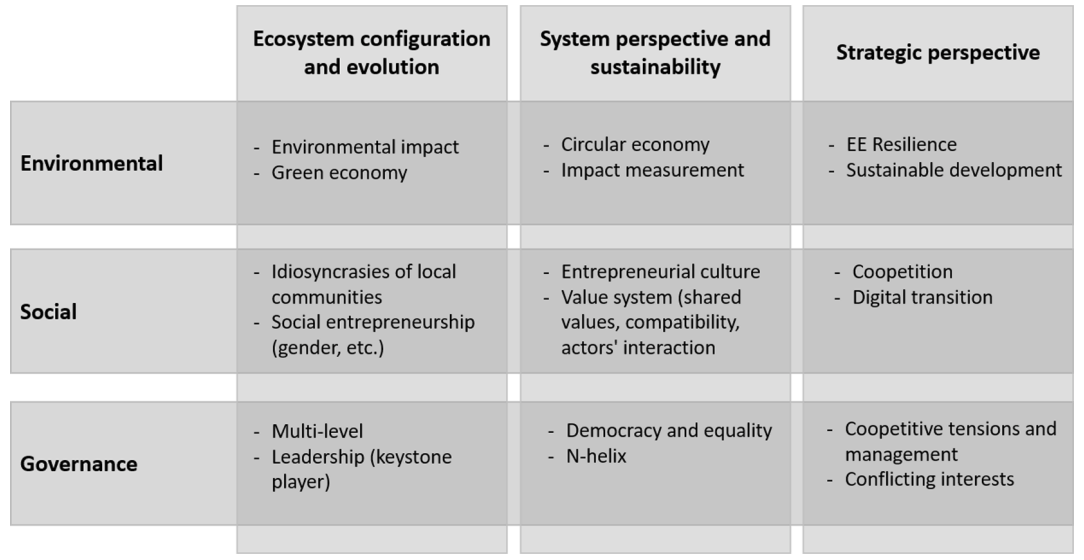 Theodoraki, Dana, Caputo, 2022 p. 355 Building sustainable entrepreneurial ecosystems: A holistic approach, Journal of Business Research, 140, 346-360.
Follow Ecosystem Research & Discussions
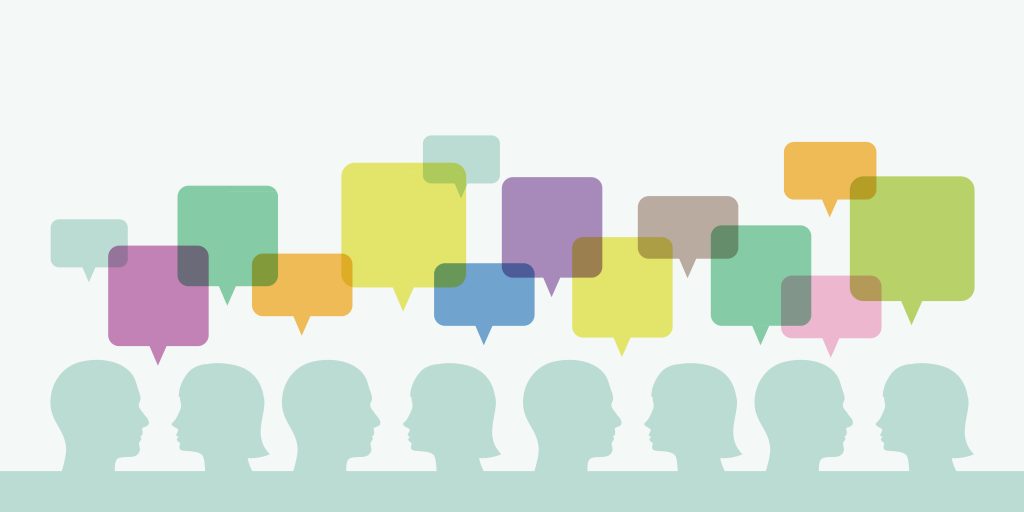 EE Book
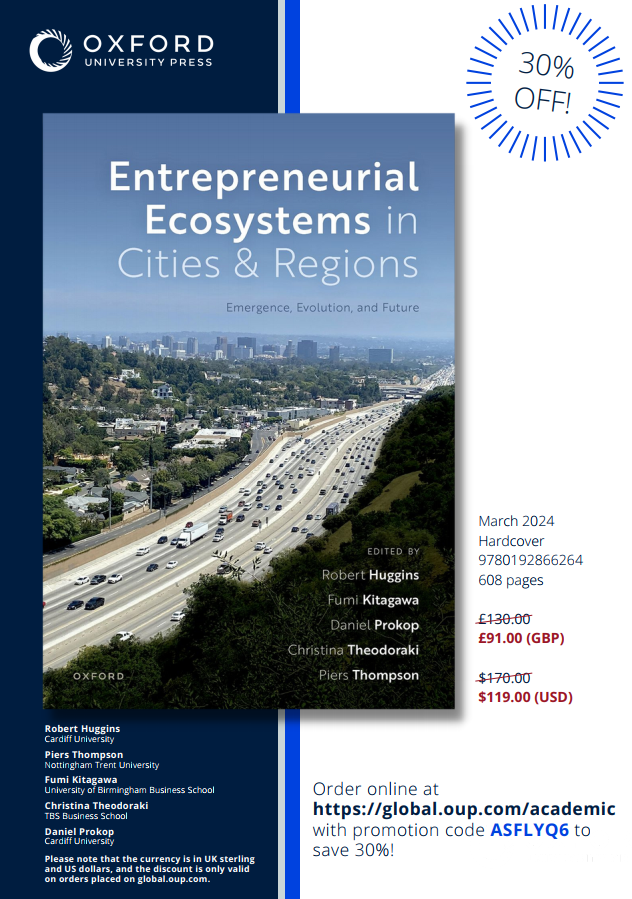 📢[Book Launch + 30% Promotion code + Video] New book "Entrepreneurial Ecosystems in Cities and Regions: Emergence, Evolution, and Future" published by Oxford University Press 🚀✔️28 Chapters 
✔️60 contributors across the countries and continents 
✔️537 pages👉Book info: https://lnkd.in/eHBsQBtw💰 Promotion code ASFLYQ6 to save 30%🎥 Video on FNEGE Médias: https://lnkd.in/eqTsBm5c 🎬 Video on YouTube: https://lnkd.in/egWQHGdA➡️ Edited by Rob Huggins (Cardiff University / Prifysgol Caerdydd), Fumi Kitagawa (Birmingham Business School, University of Birmingham), Daniel Prokop (Cardiff University / Prifysgol Caerdyd), Christina Theodoraki (TBS Education), Piers Thompson (Nottingham Business School, Nottingham Trent University)
To go further ...
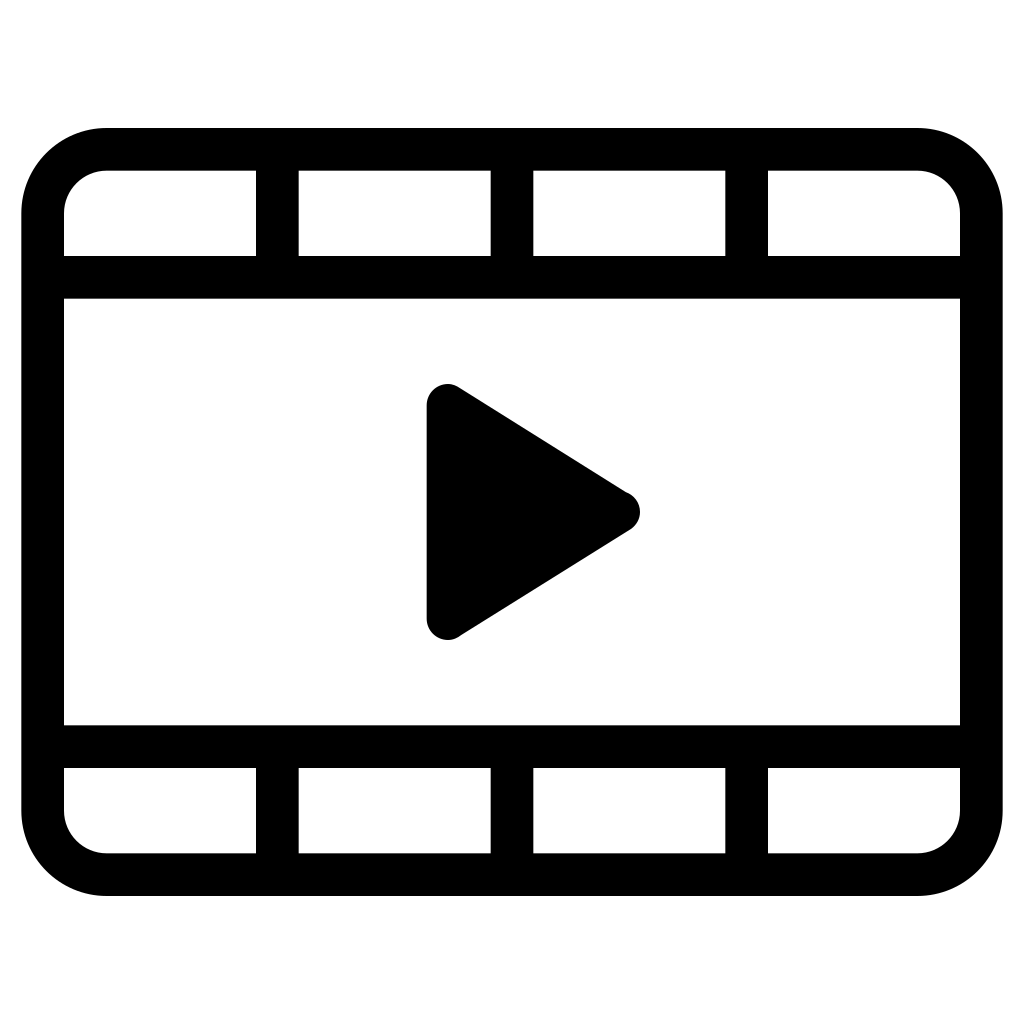 Understanding Entrepreneurial Ecosystems – Watch the video HERE
Entrepreneurial Ecosystems in Cities and Regions – Watch the video HERE
Entrepreneurial sourcing in the pre-incubation ecosystem, Critical perspectives on Entrepreneurial ecosystems, Cardiff University – Watch the video HERE
Exploration of the French Entrepreneurial Support Ecosystem, Labex Entreprendre Publications HERE
How to Build a Sustainable Ecosystem: The Relevance of Governance and Coopetition – Read the article HERE
The Development of Sustainable Entrepreneurial Ecosystems through Social Capital: The Cases of Academic Incubators – Read the article HERE
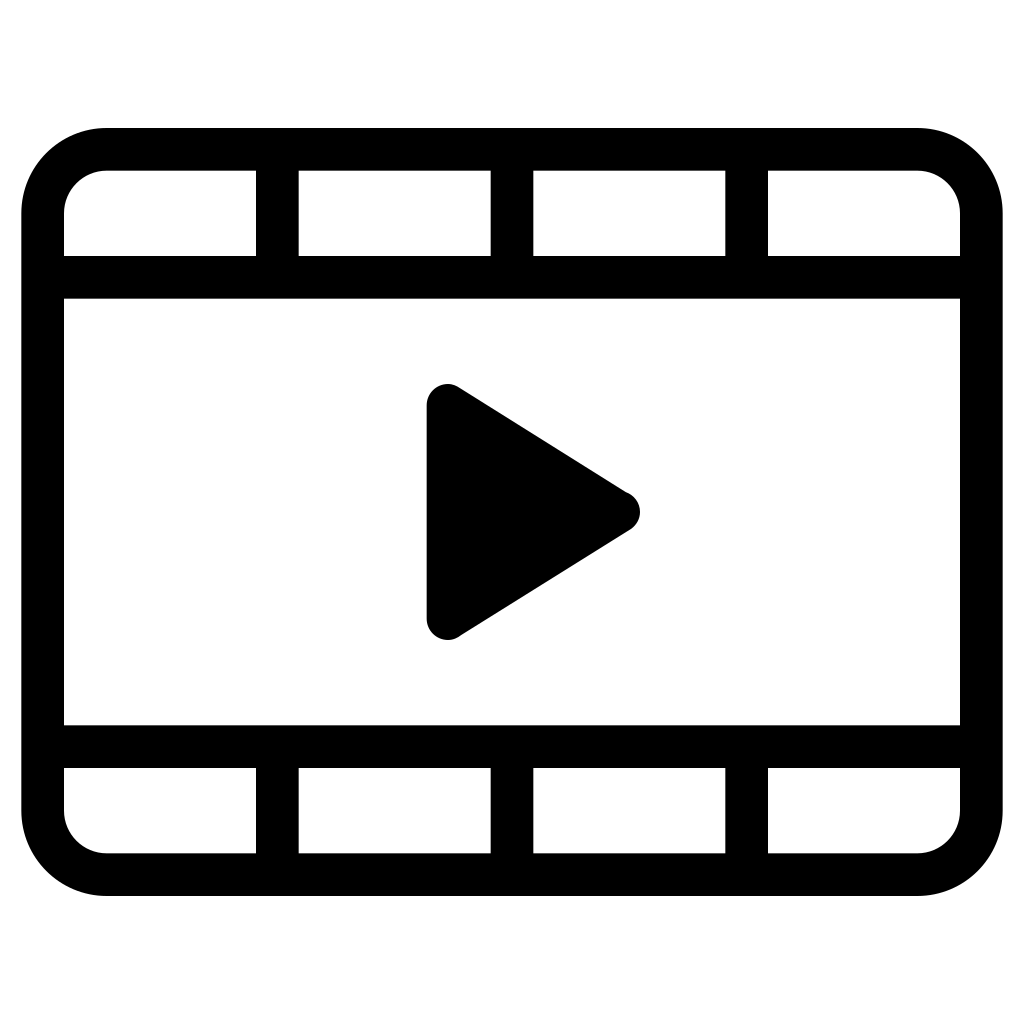 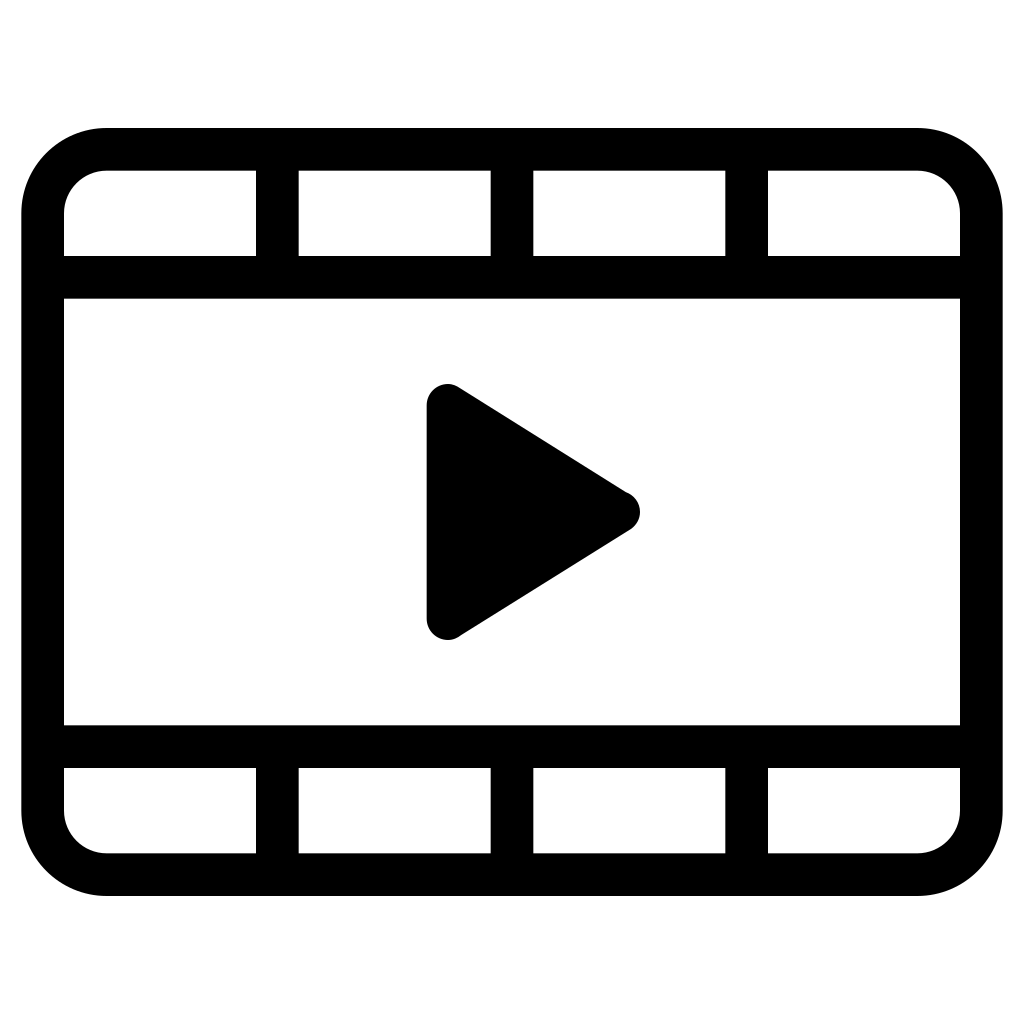 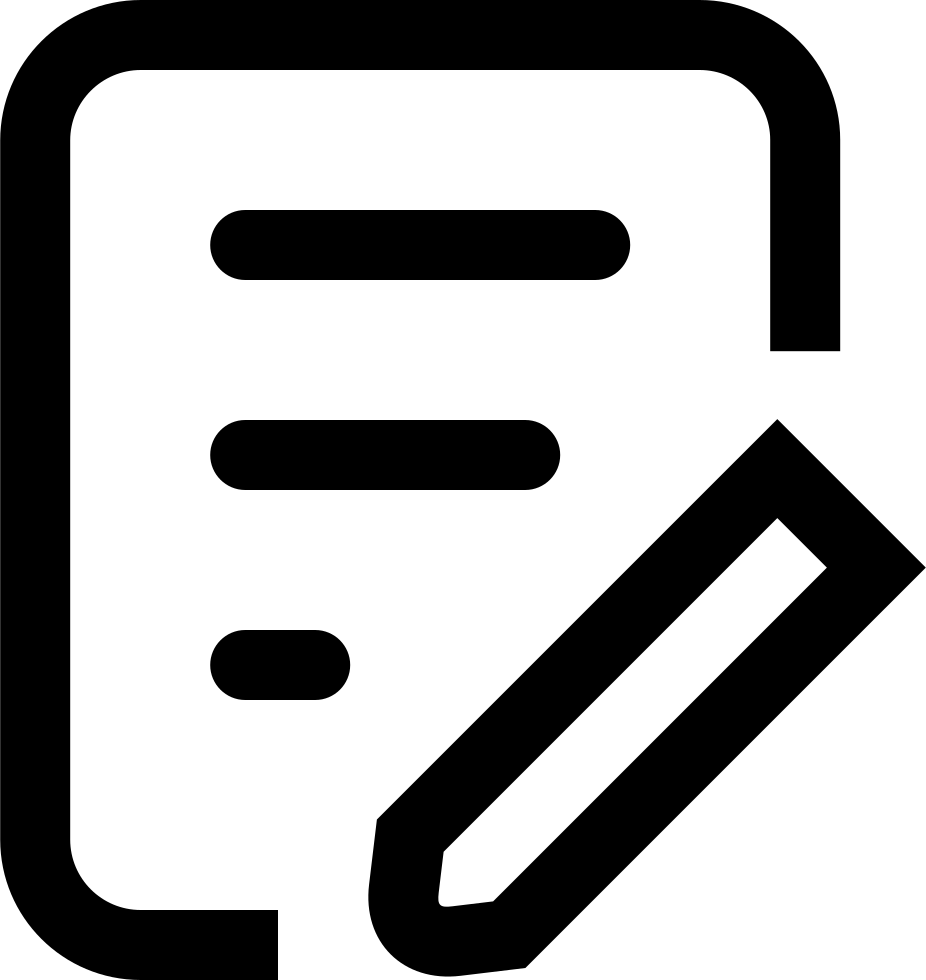 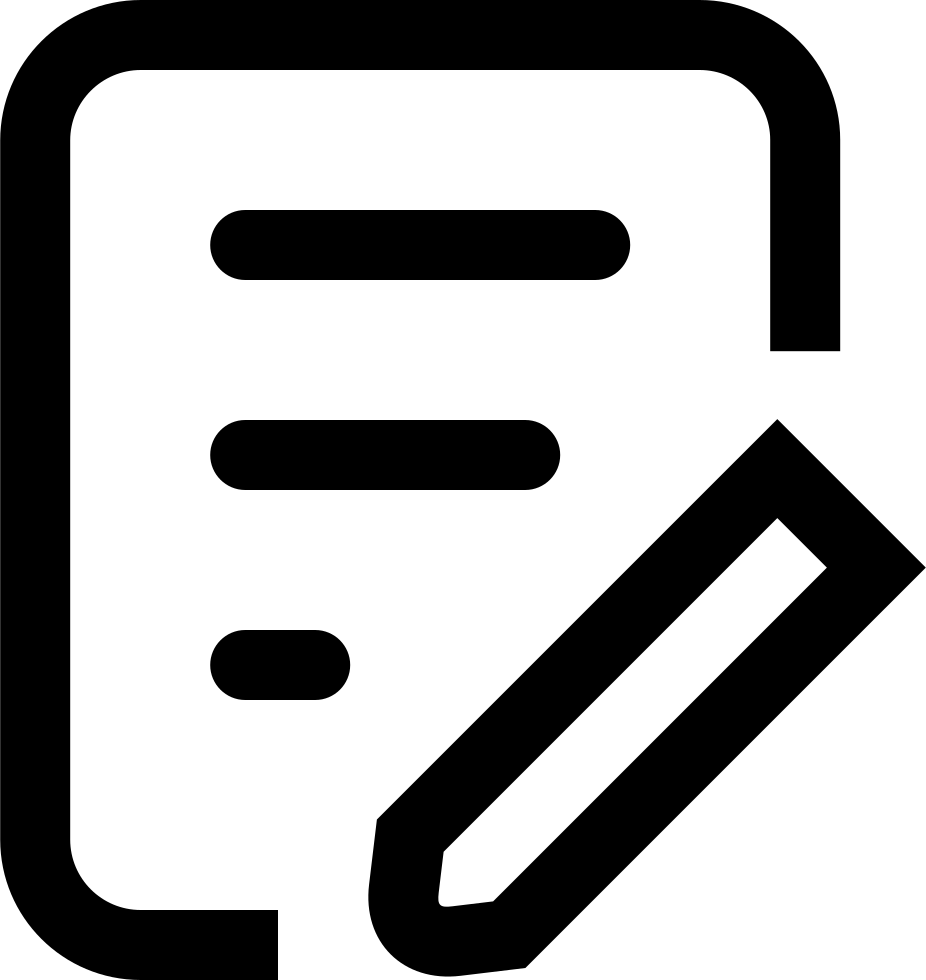 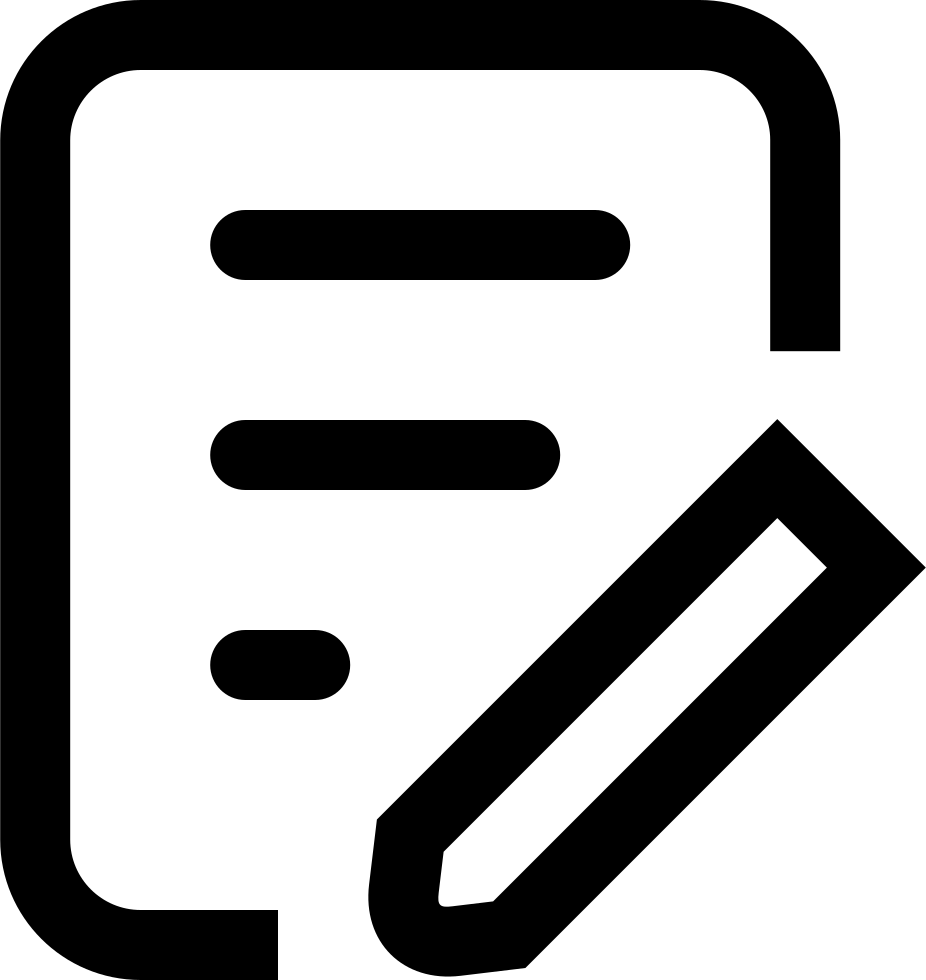 Key Take Away
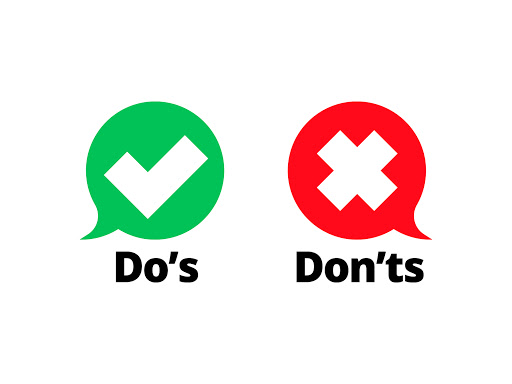 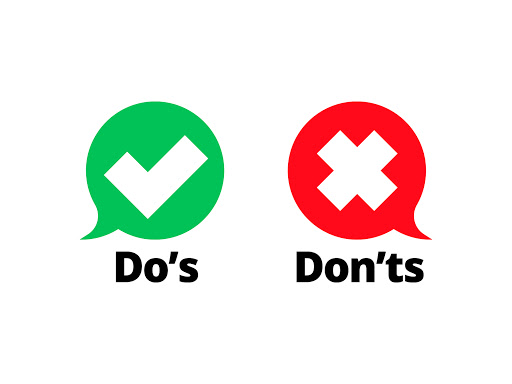 Adapt to the local specificities
Promote bottom-up initiatives
Become an Ecosystem Builder TODAY!
Develop an ecosystem thinking & mindset
Foster the interaction between elements
Spread an entrepreneurial culture
Everyone wants to be like Silicon Valley
Favor top down decisions 
Wait for money to build the ecosystem	
Focus on the organization’s strategy
Isolate or remain passive
Pure cooperation/ Pure competition
Christina Theodoraki
PhD Professor in Entrepreneurship and Strategy
TBS Business School
c.theodoraki@tbs-education.fr
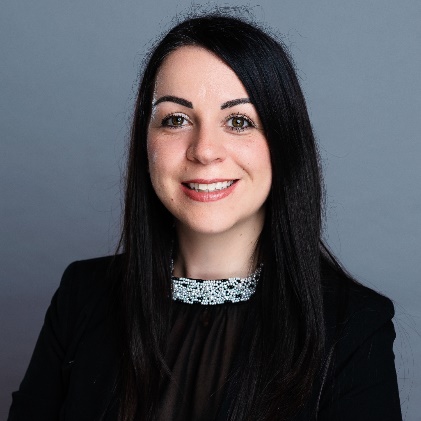 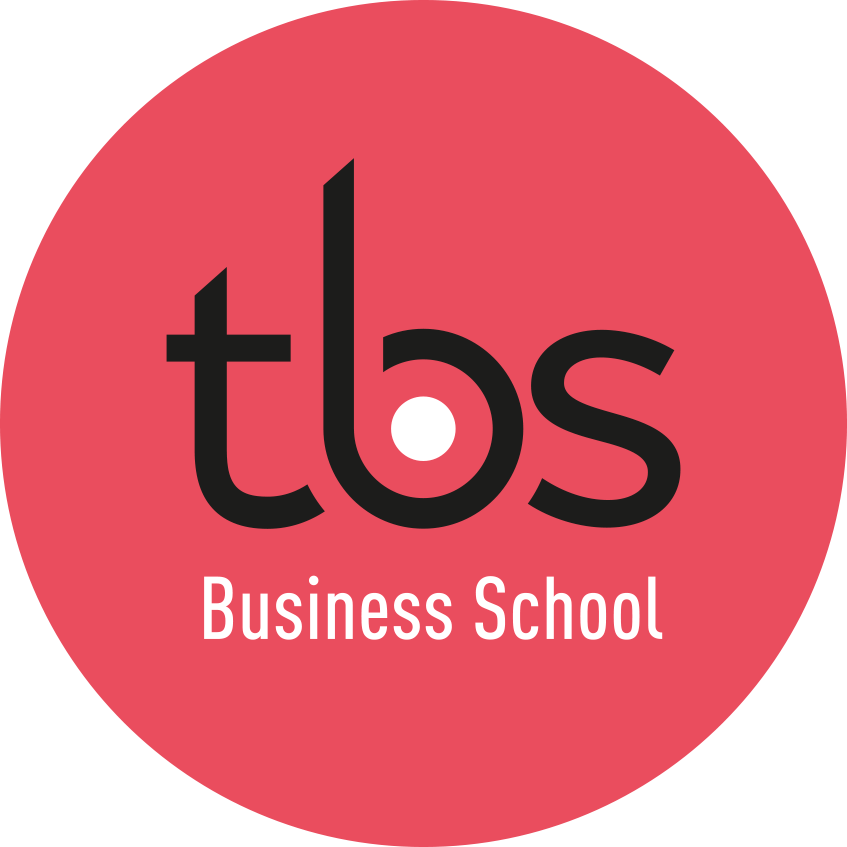 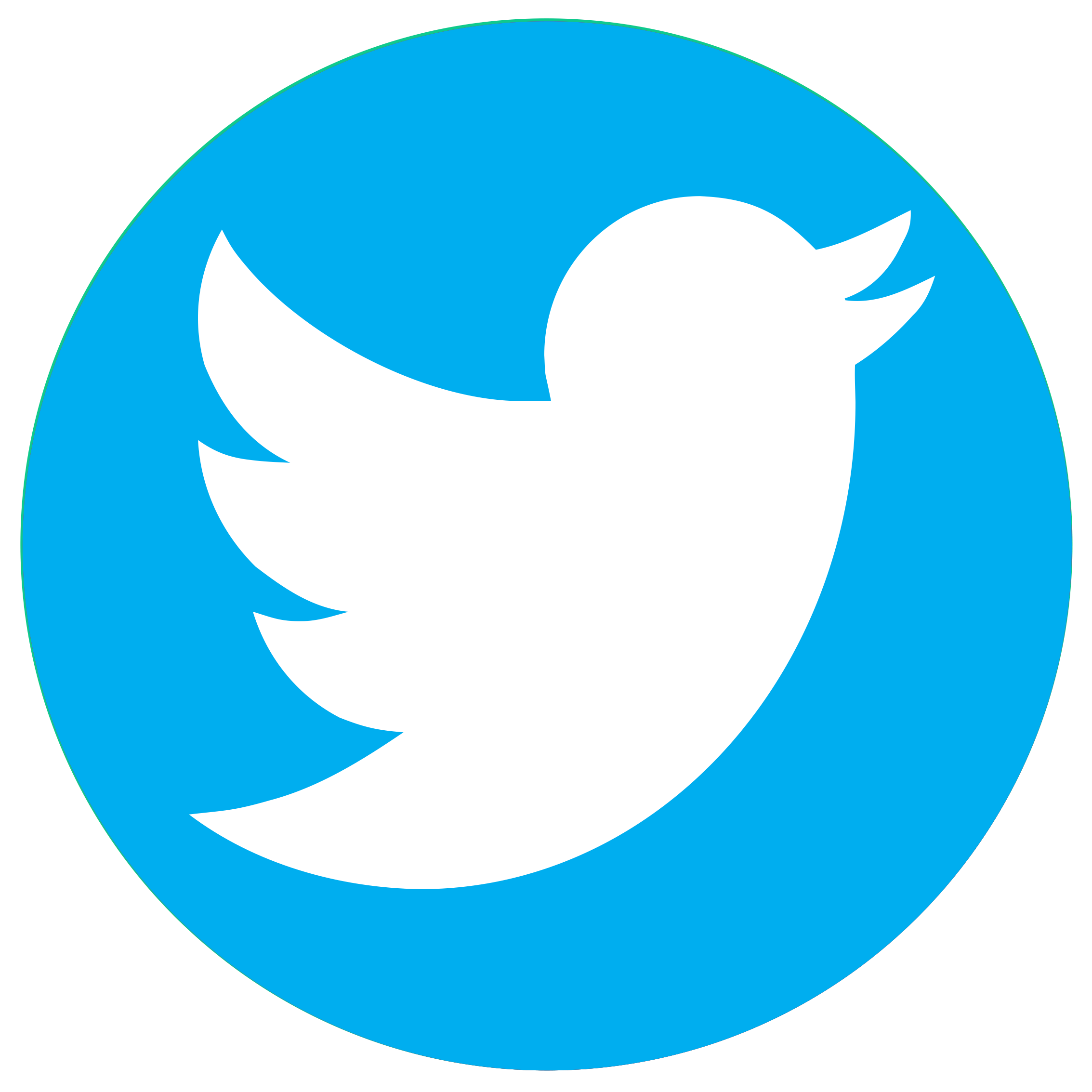 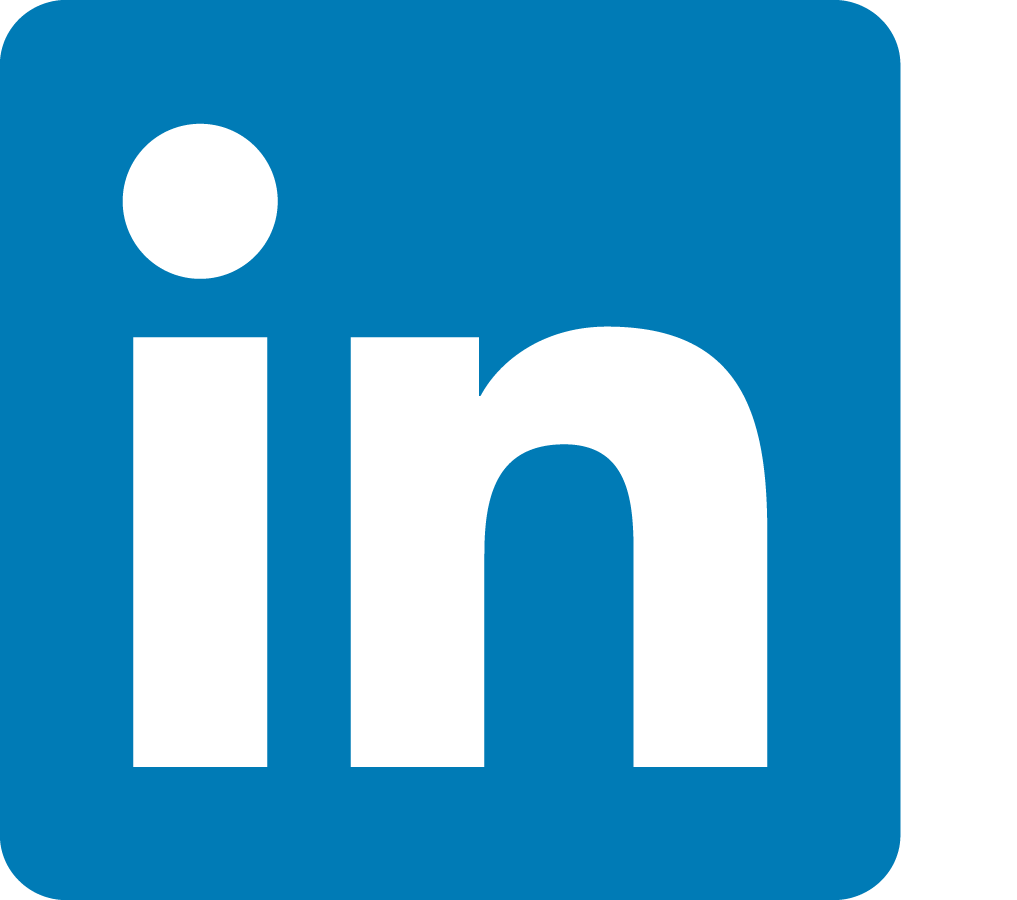 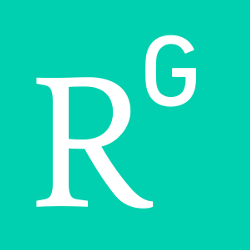 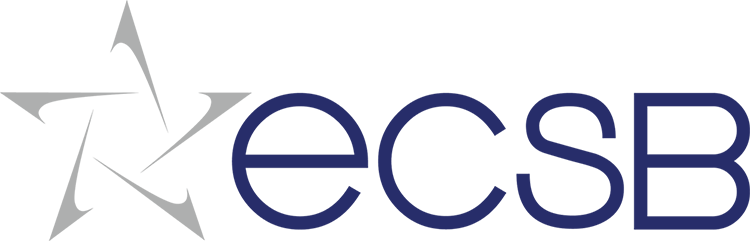